Company Evolution
Acquired 
Crisis Alert
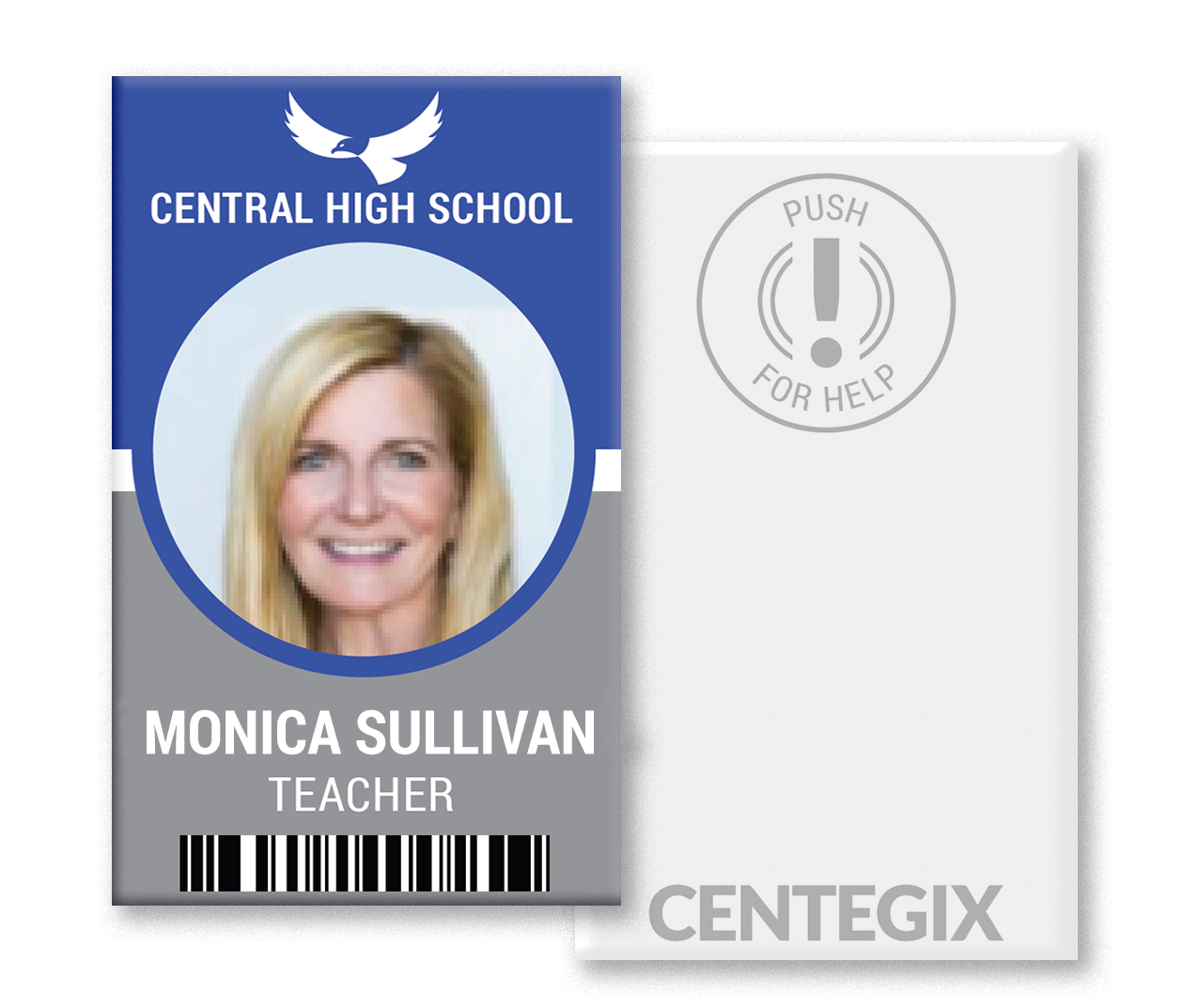 Moved from Reseller to Developer
Invested in Kloud-12 
Video Solution
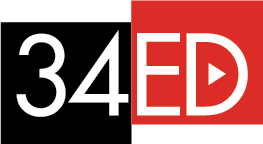 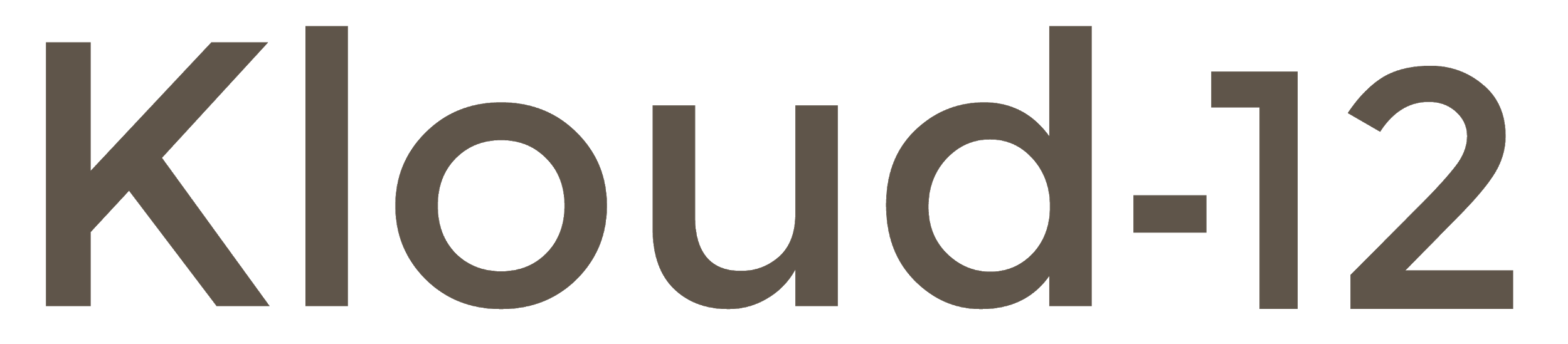 Dec. 2015
Mar. 2018
Oct. 2018
Mar. 2017
Jan. 2018
May 2016
July 2018
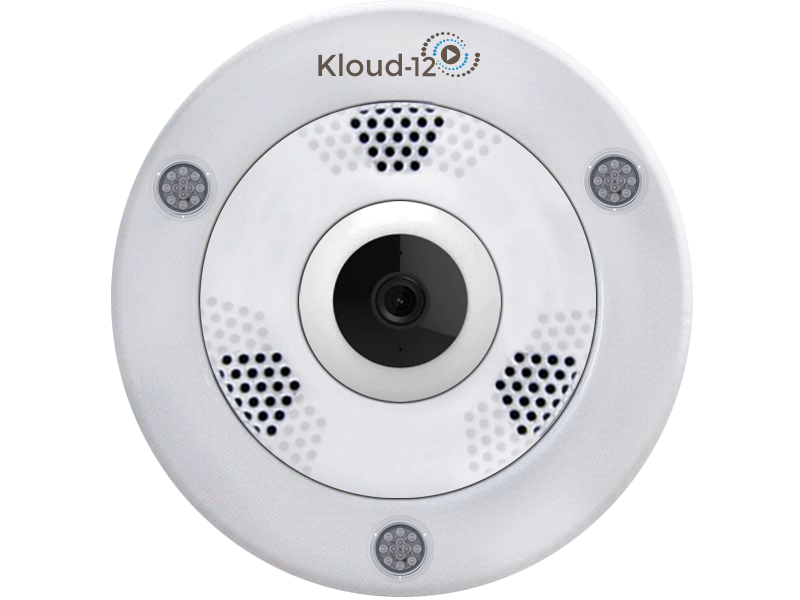 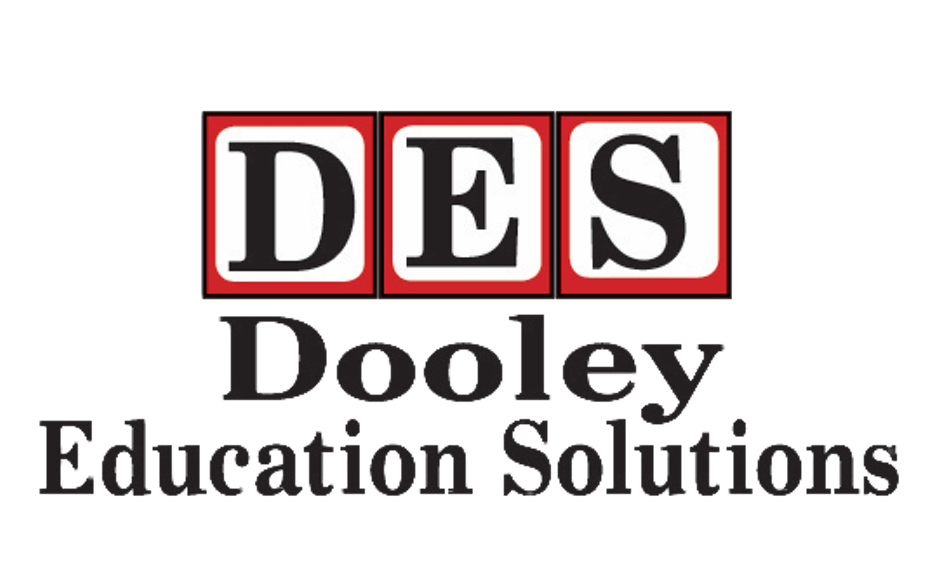 Built Proprietary
Camera
Launched DES 
Reseller
Acquired 
Kloud-12 
Video Solution
Launched
Centegix
CENTEGIX
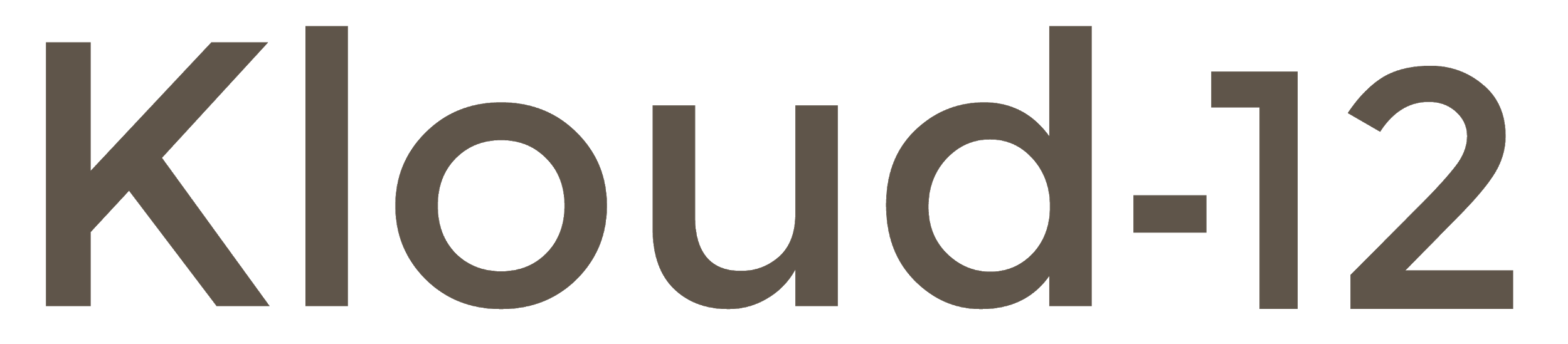 [Speaker Notes: Many of you have asked about all the different name changes….]
Classroom Video Solution
Crisis Alert Solution
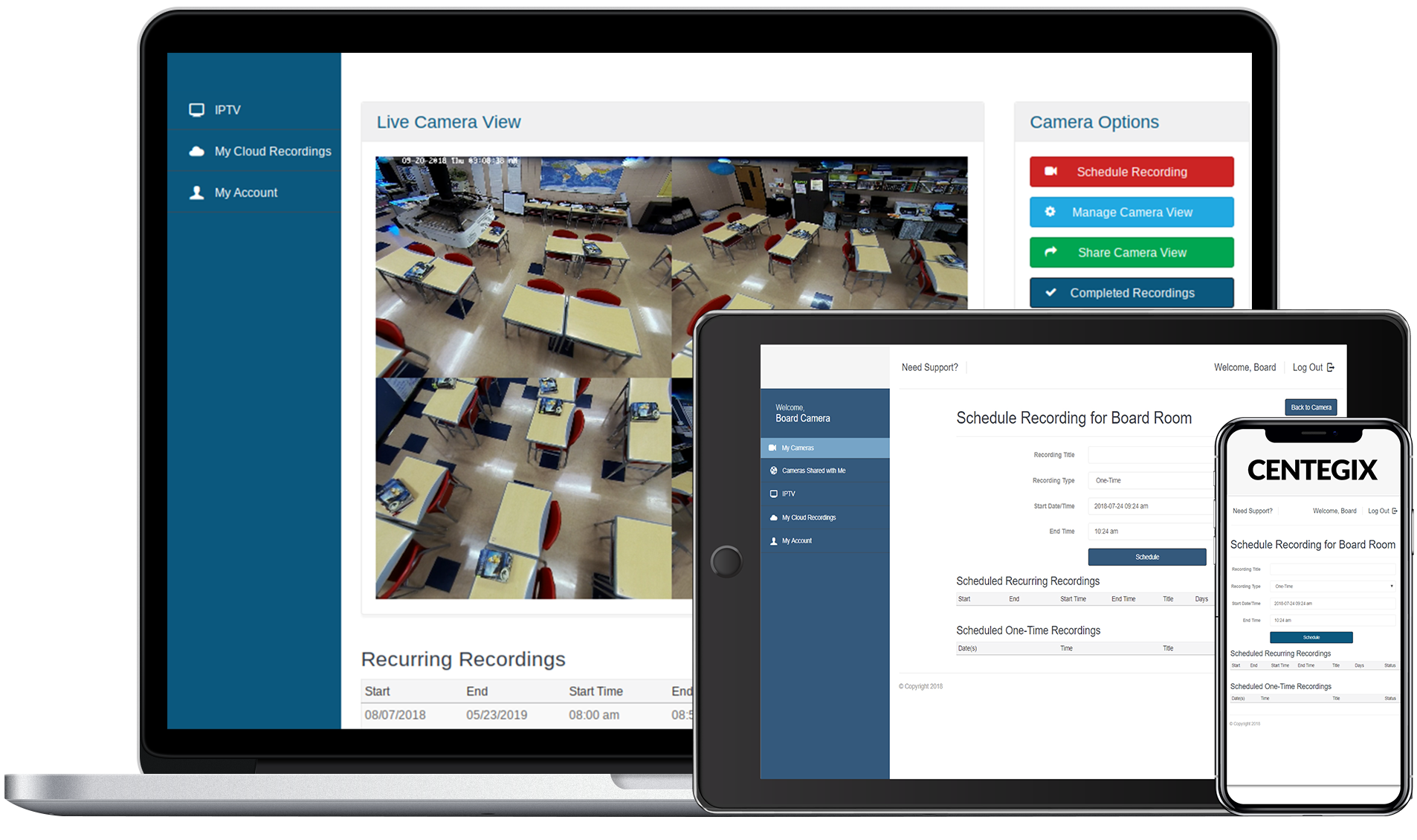 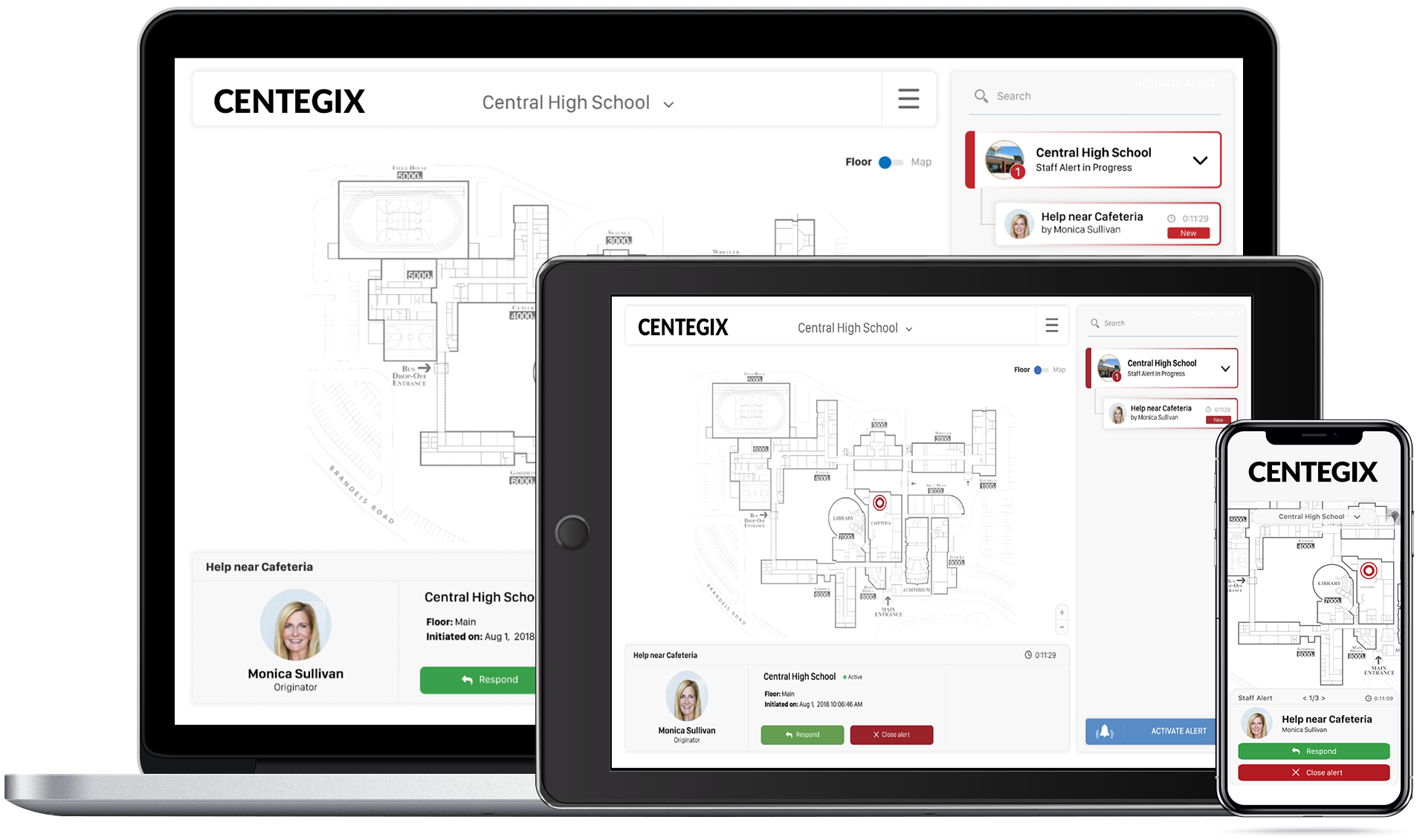 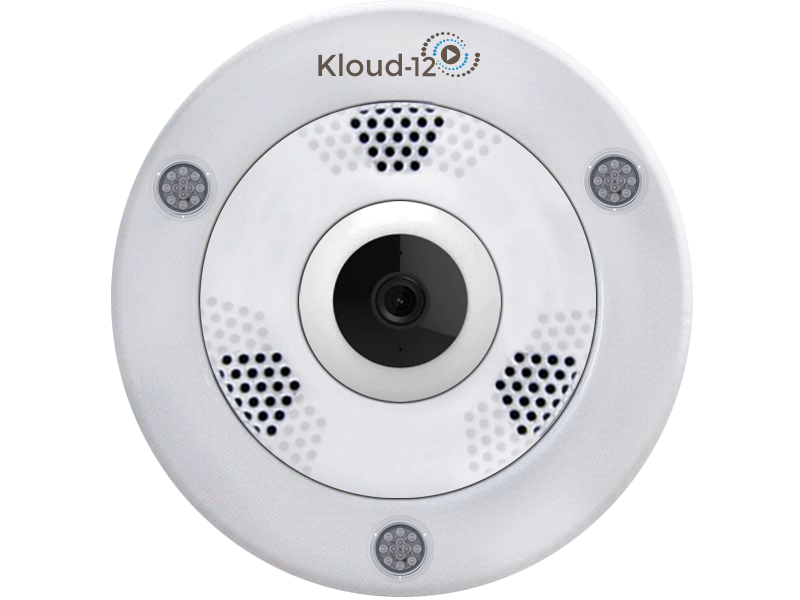 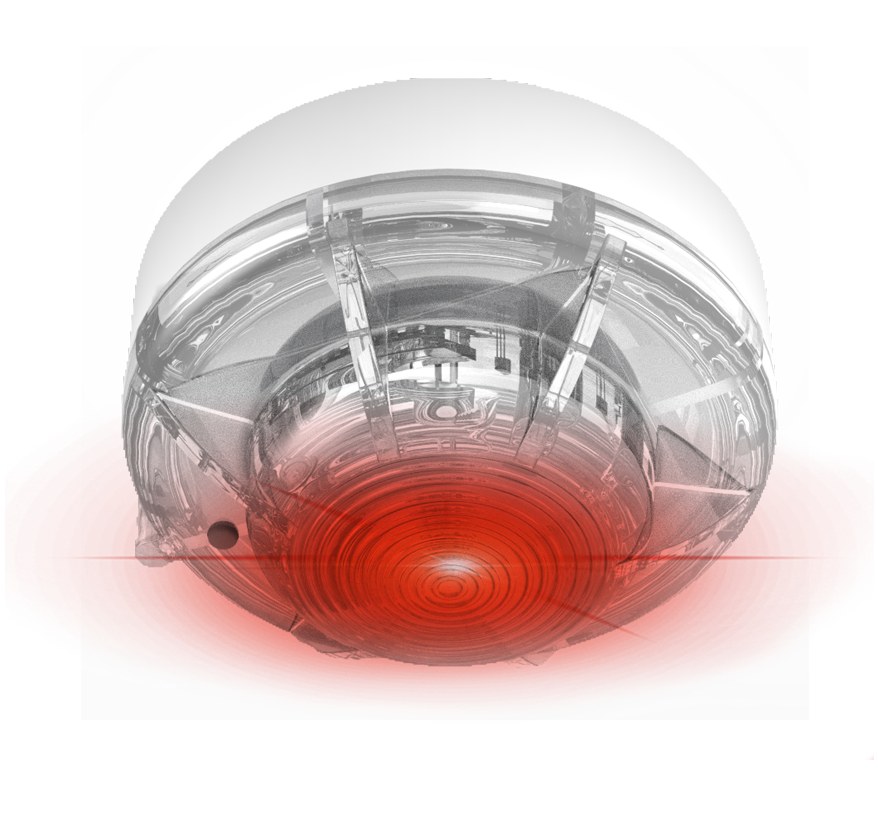 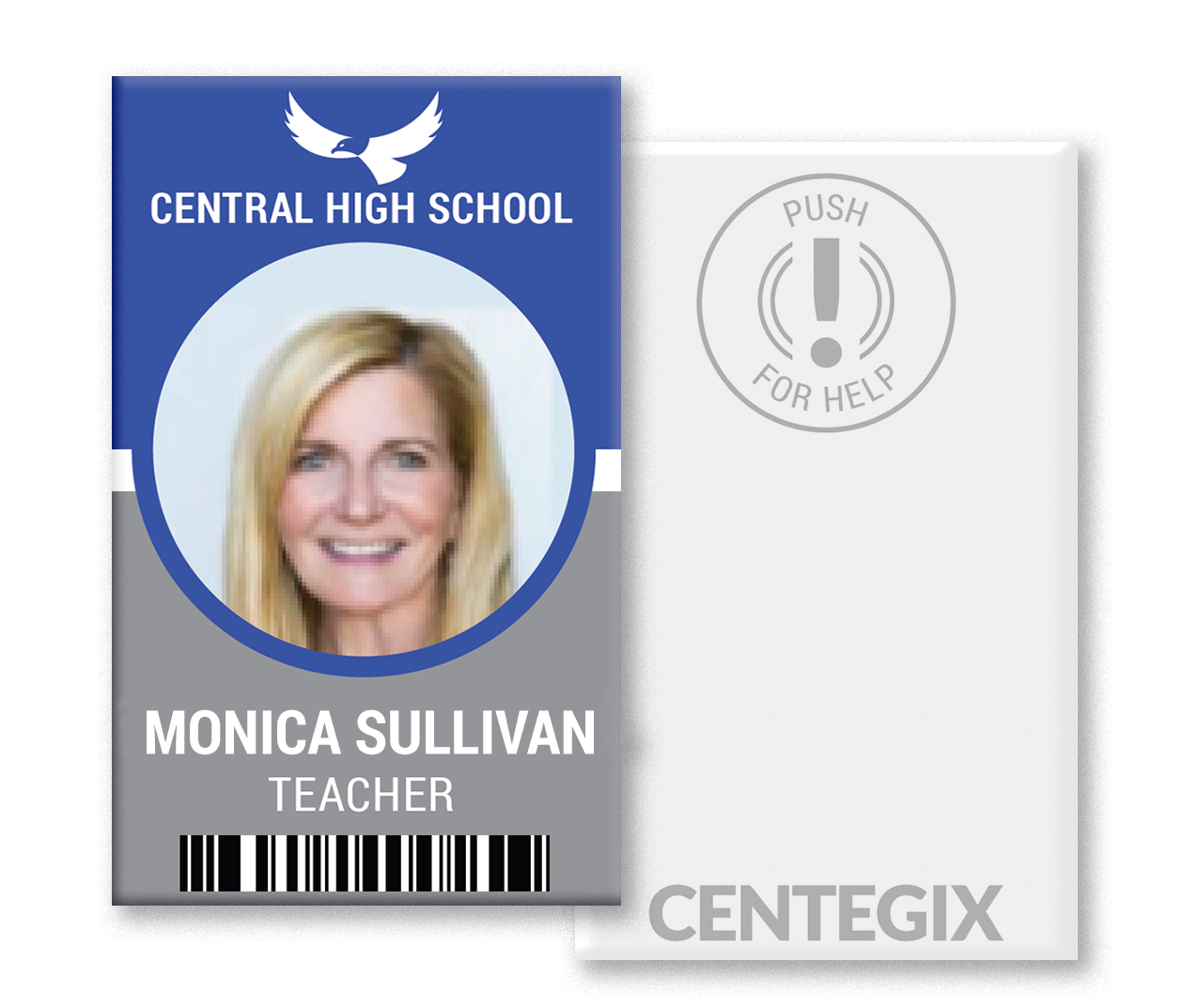 [Speaker Notes: We continue to innovate with our Kloud-12 Classroom Video Solution, we now offer a Crisis Alert Solution.  Today, we are going  to focus on the Crisis Alert Solution.]
Crisis Alert System
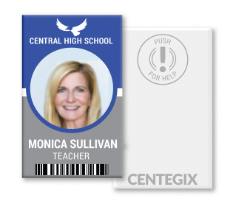 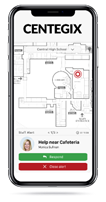 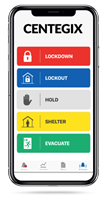 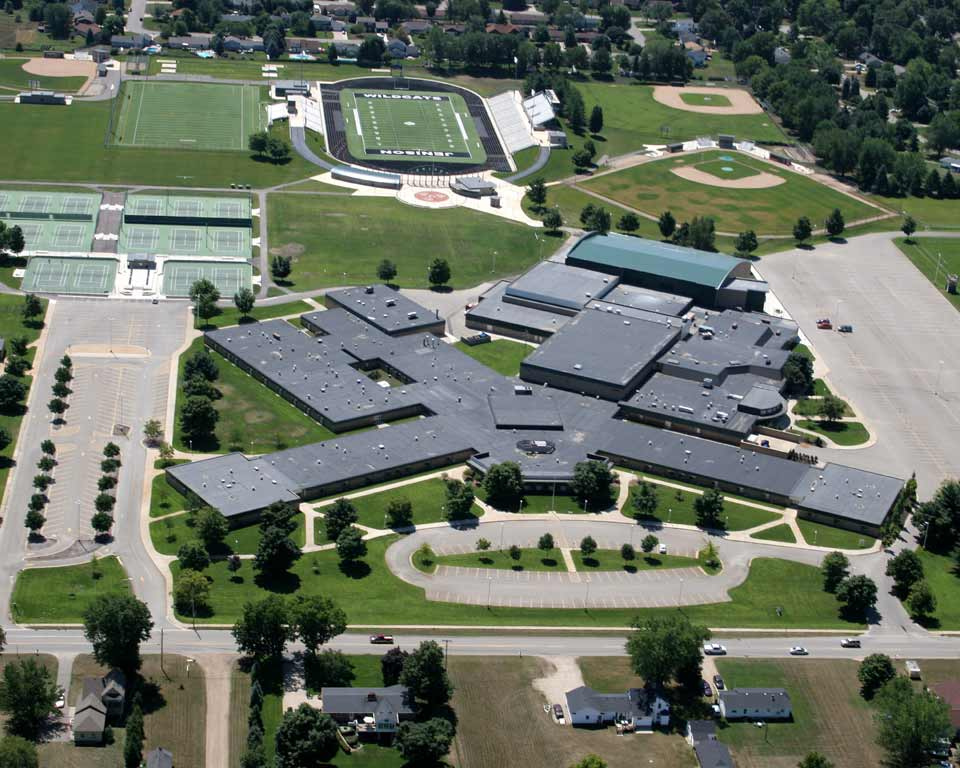 Staff Alert Badge
Instant Response 
Real-Time Locating
Campus-wide Protection
District 
Protocols
[Speaker Notes: Our system - 
Alert Badge
Provides campus wide protection
Instant Response with real-time locating
Utilizes district protocols]
Two Types of Alerts
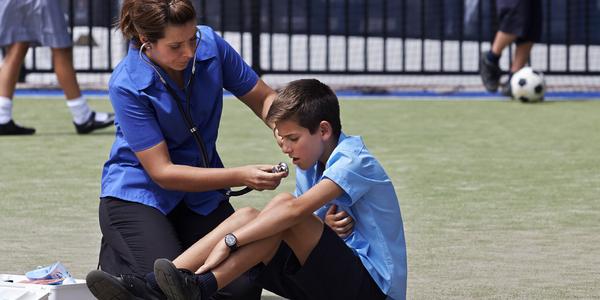 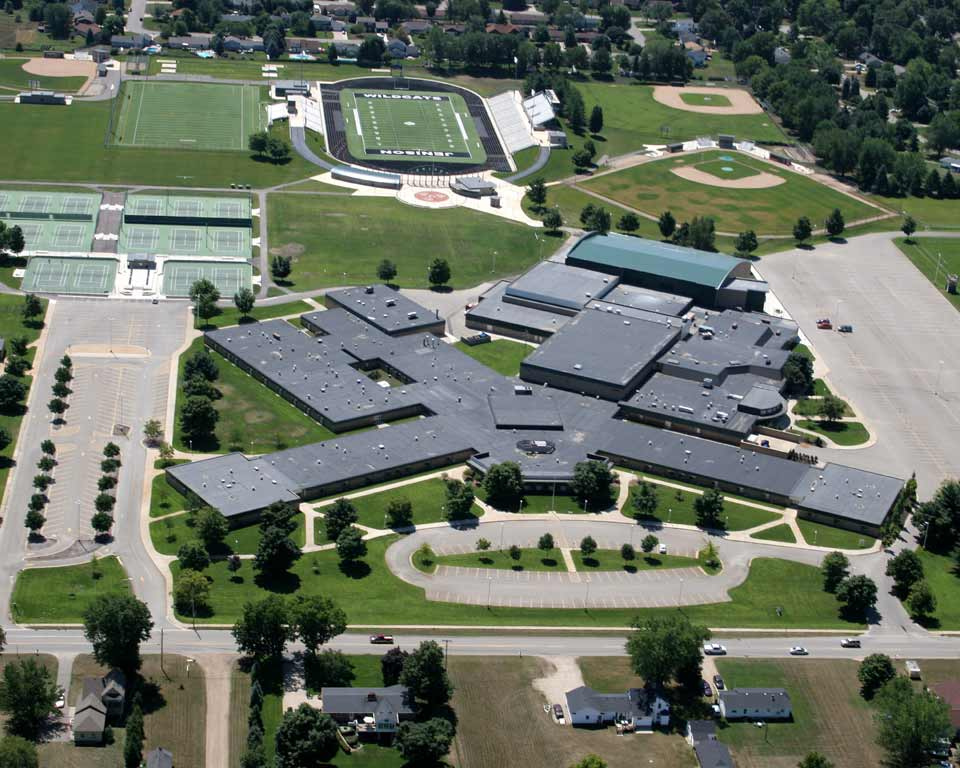 Individual Staff Alerts
Room/Area Issue
Campus Alerts
School/Region/District Issue
[Speaker Notes: Our system can activate 2 types of alerts
Campus  - when you want to notify an entire building (or district) to take action.
Visual Cues
Auditory Cues
Instructions Provided
School and District Responders notified
Individual
School Responders notified

First – we are going to discuss Individual Staff Alerts]
Individual Staff Alerts
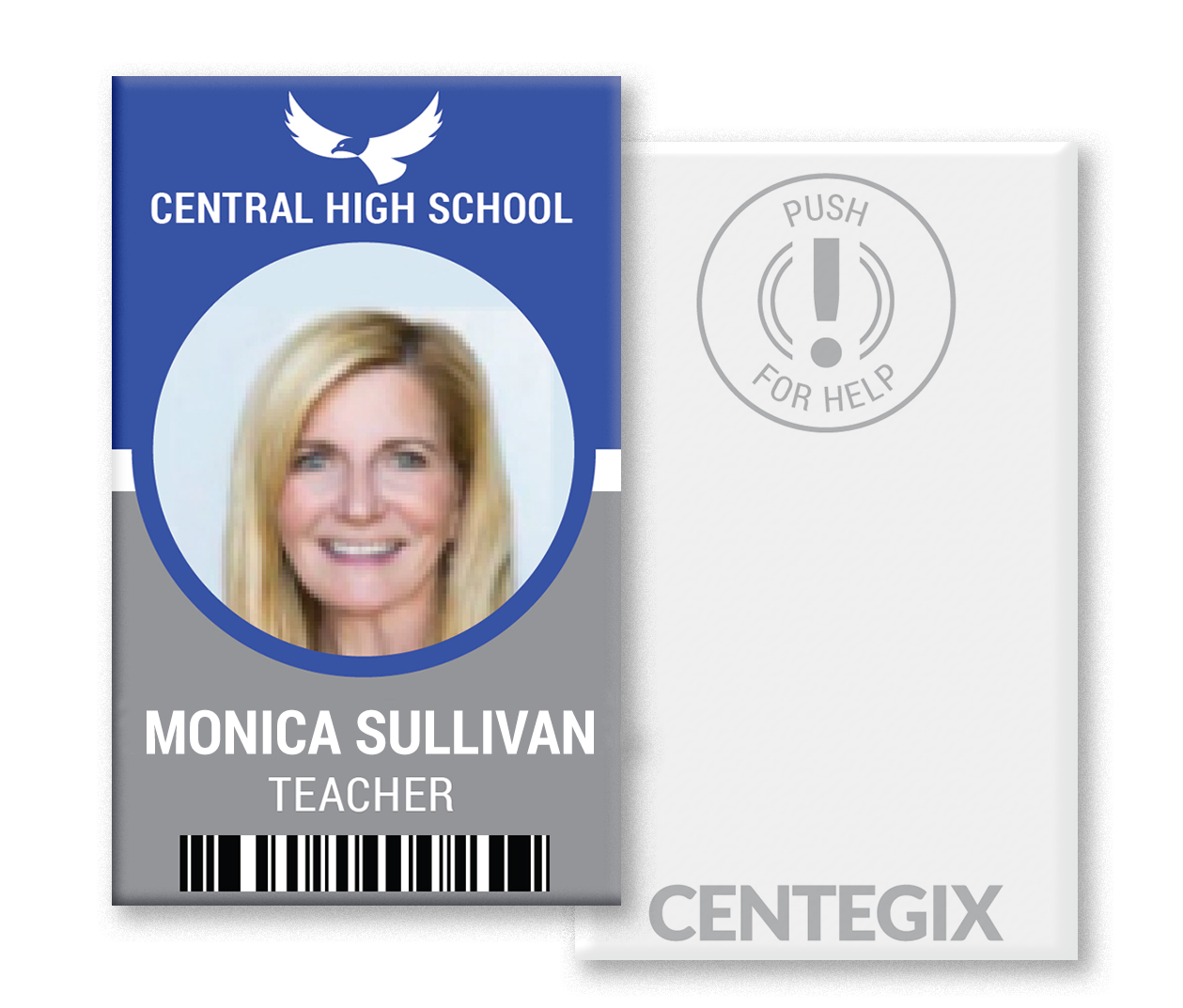 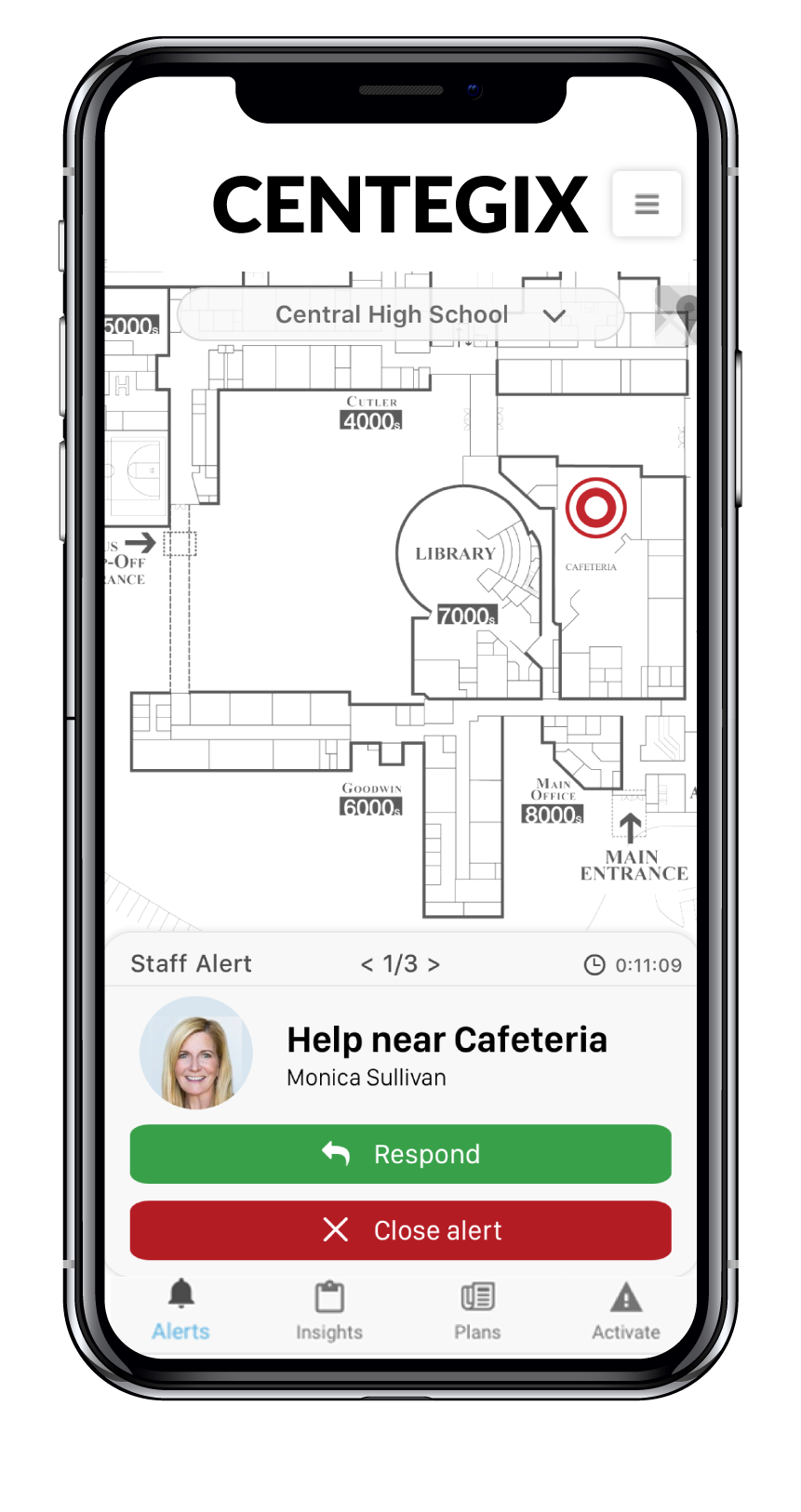 Room/Area Issue
Medical Issues
Discipline Issues/Fights
Custody Situations
Staff Alert Badge
School Responders
[Speaker Notes: This system will be used EVERY day…for medical issues, discipline issues, etc. 
Add stories here - medical/fights/etc.]
Campus Alerts - School/Region/District Issue
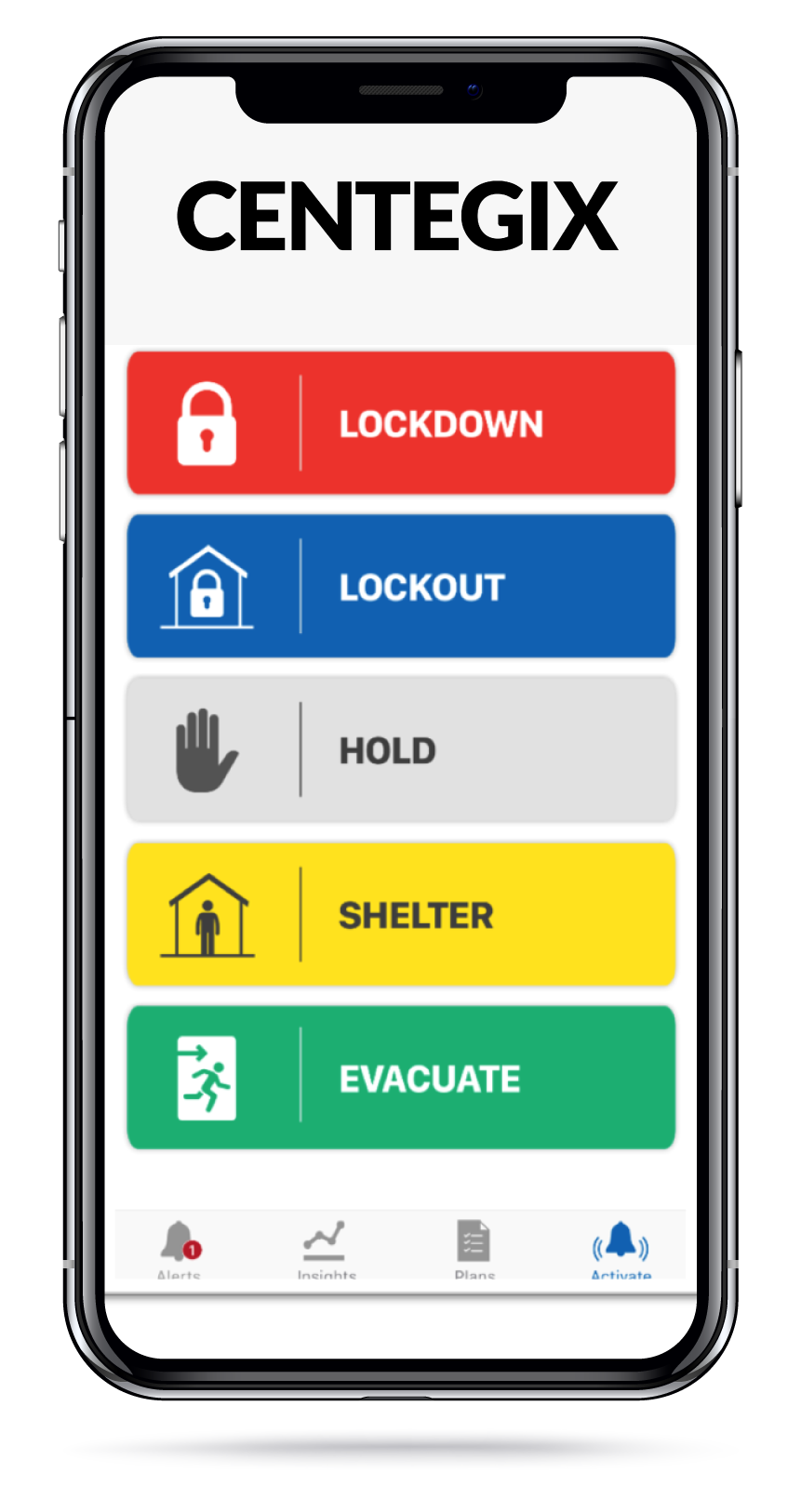 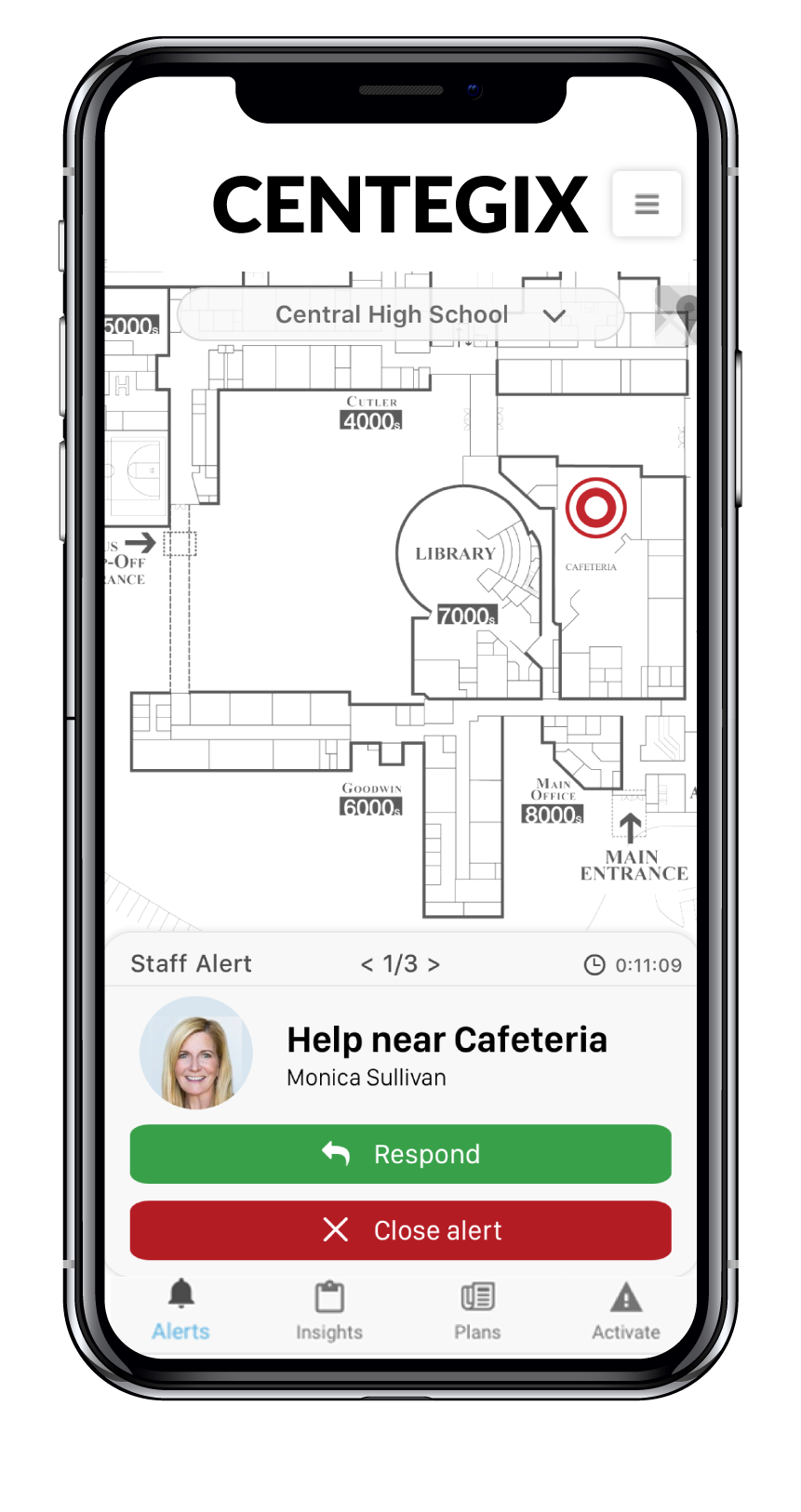 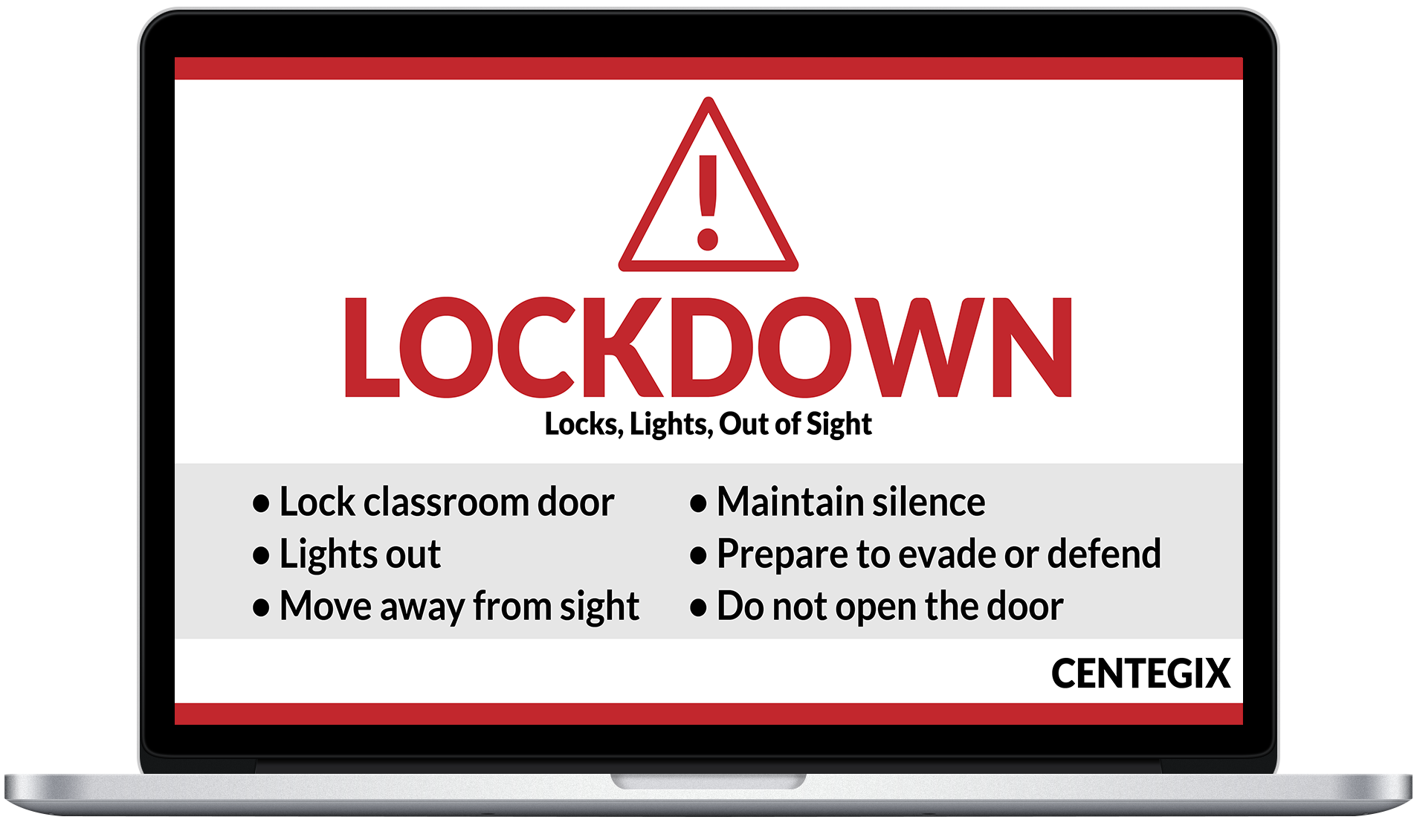 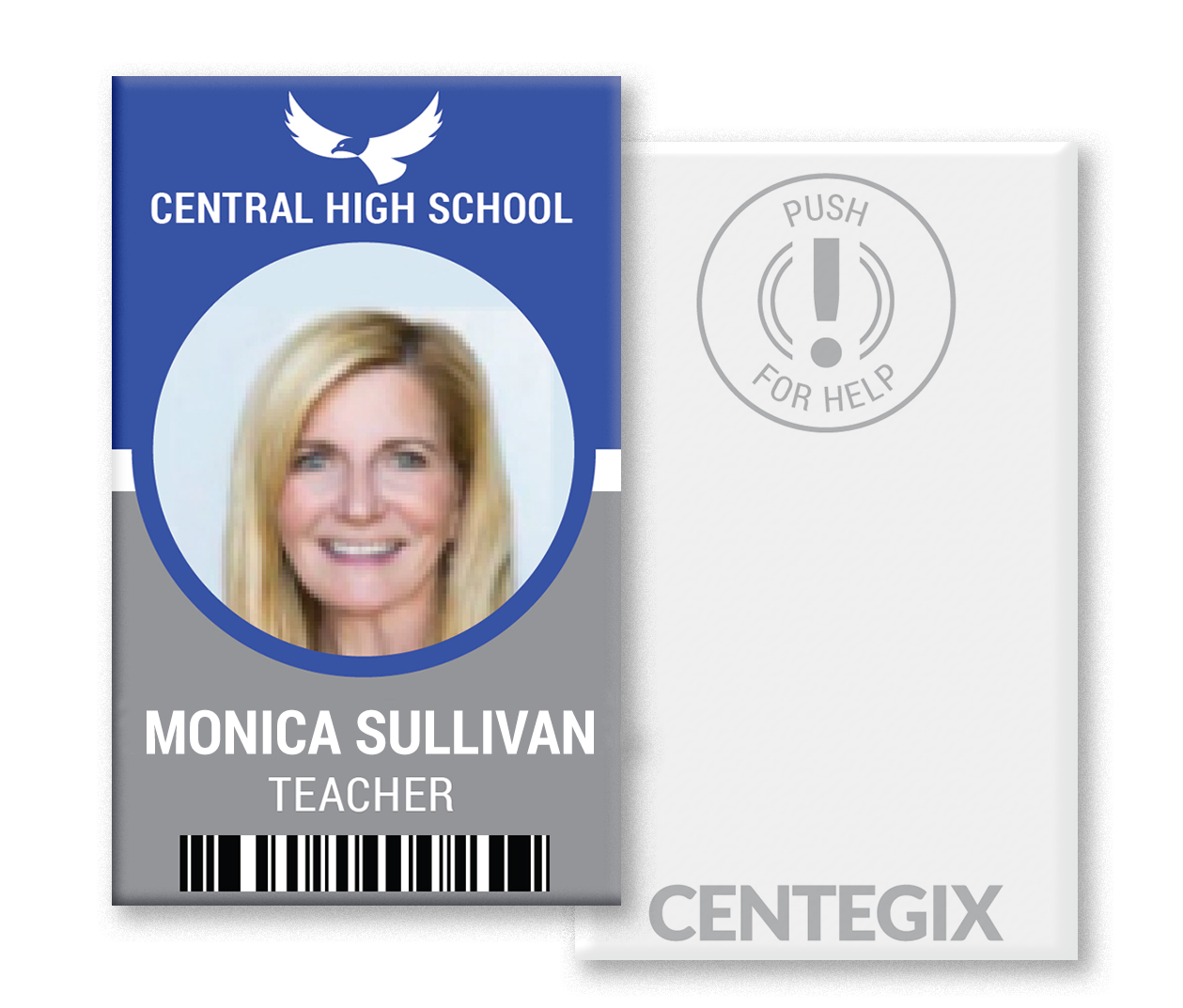 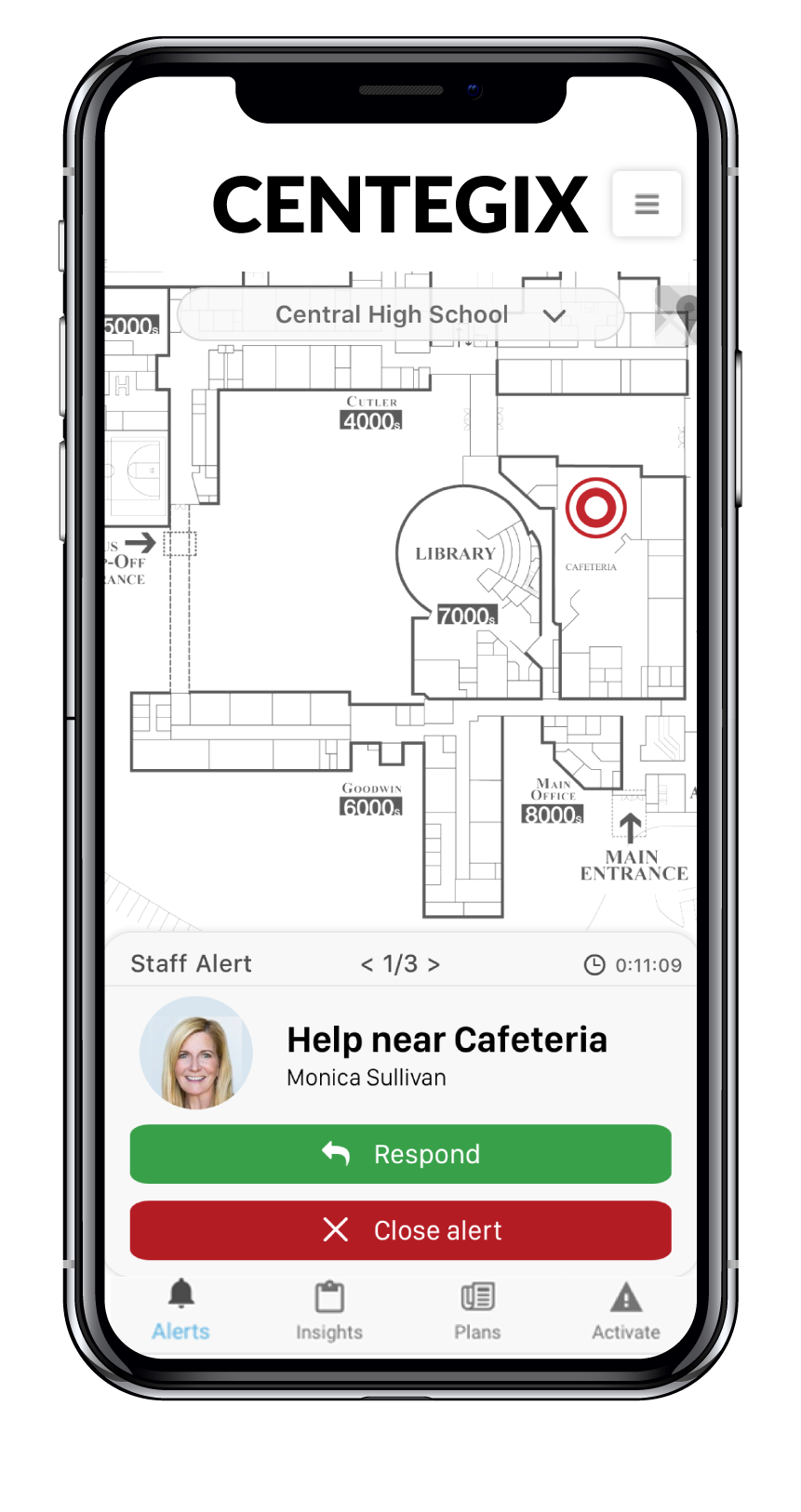 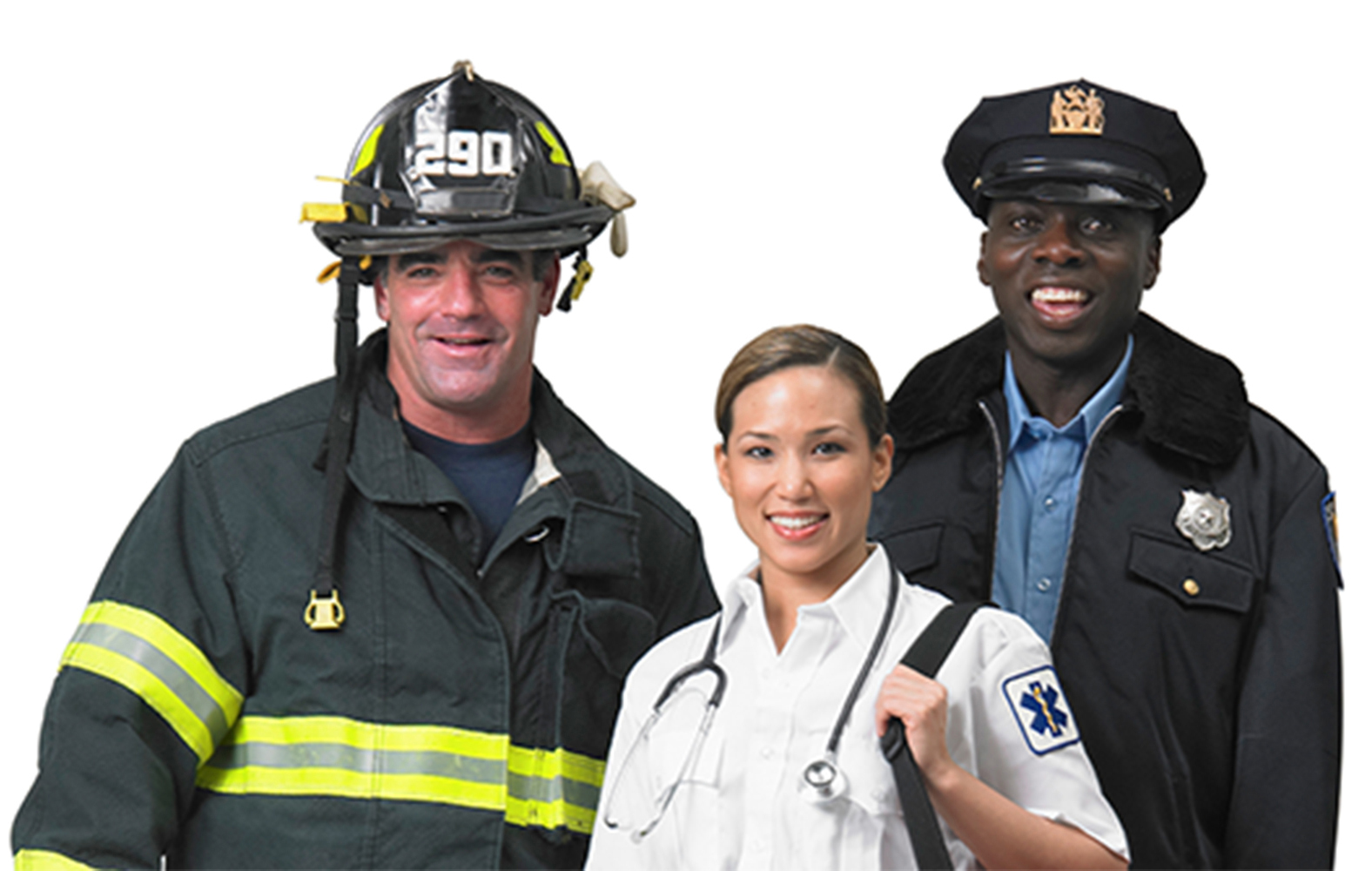 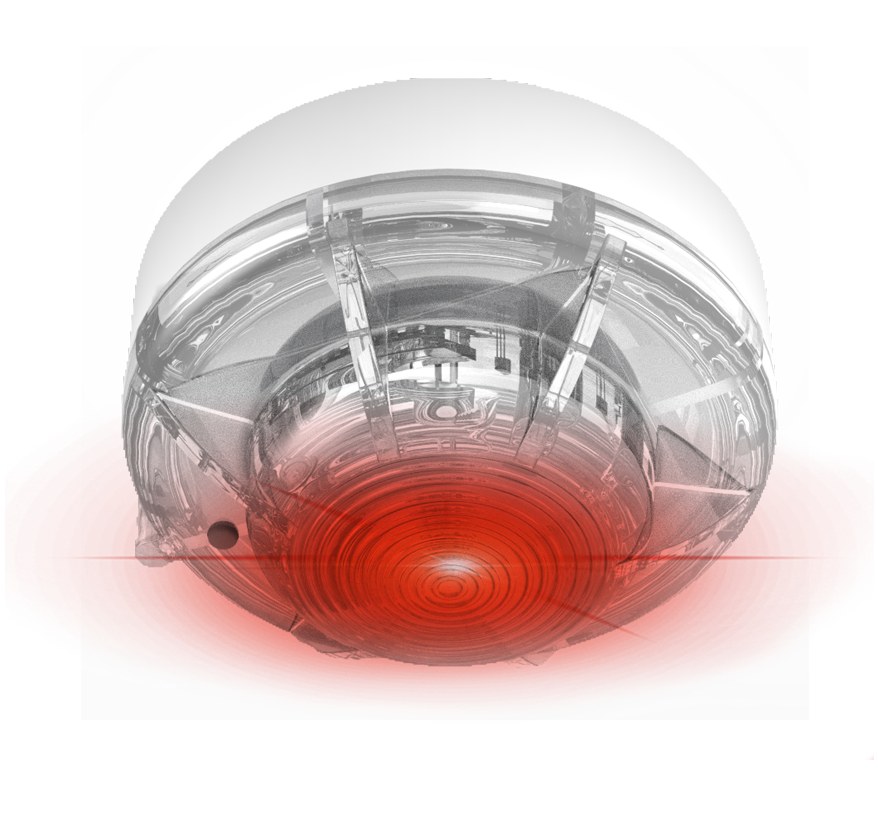 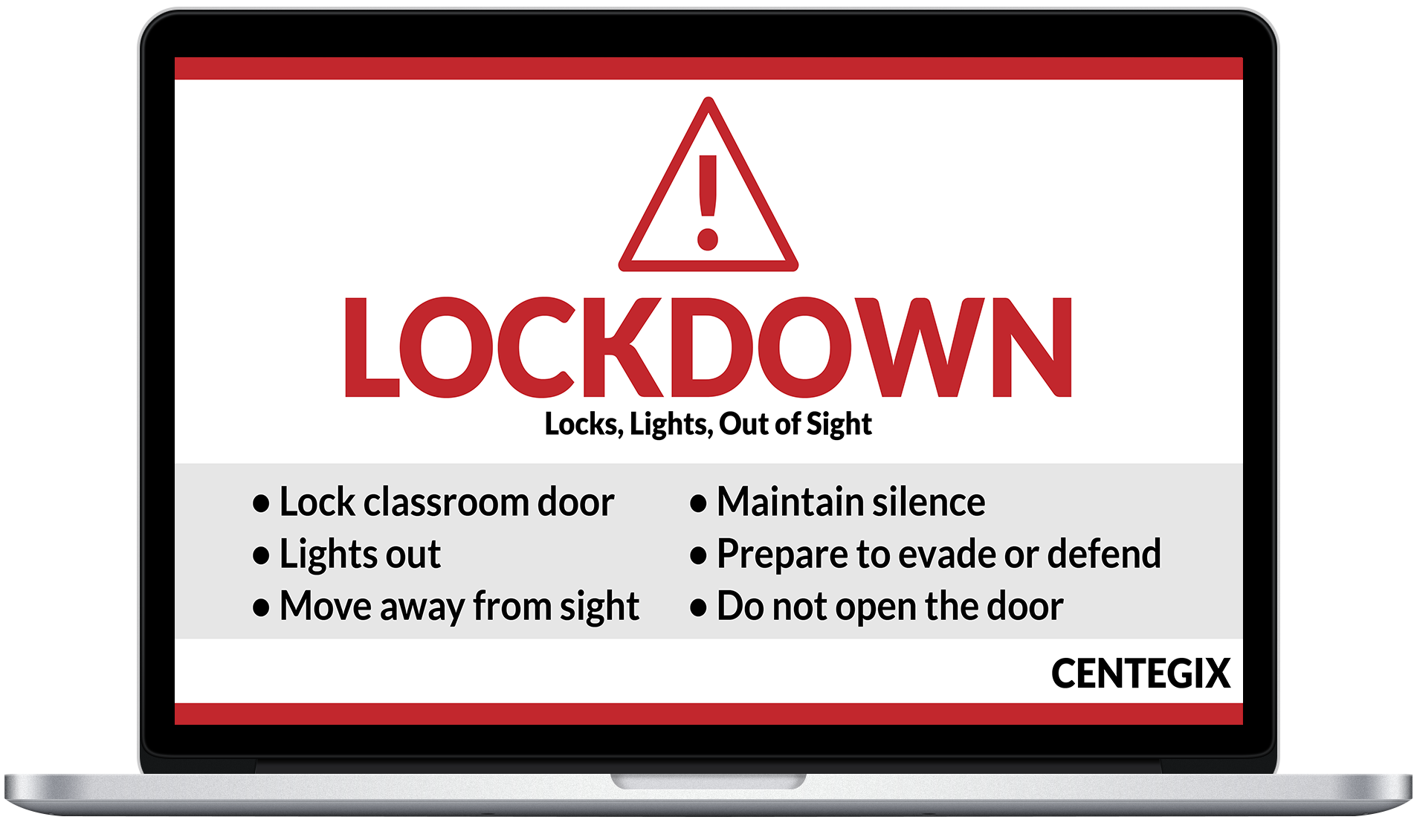 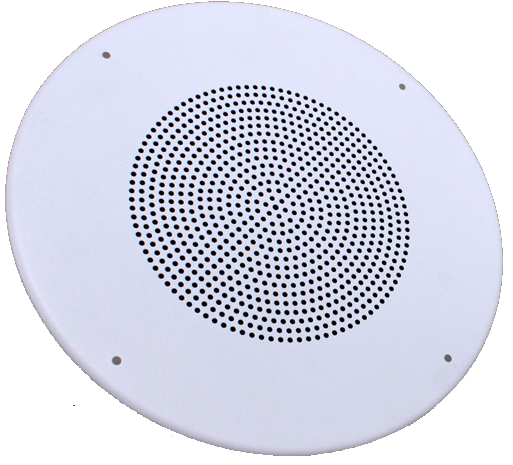 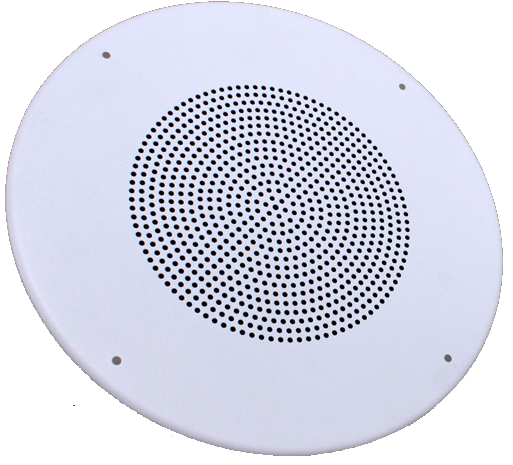 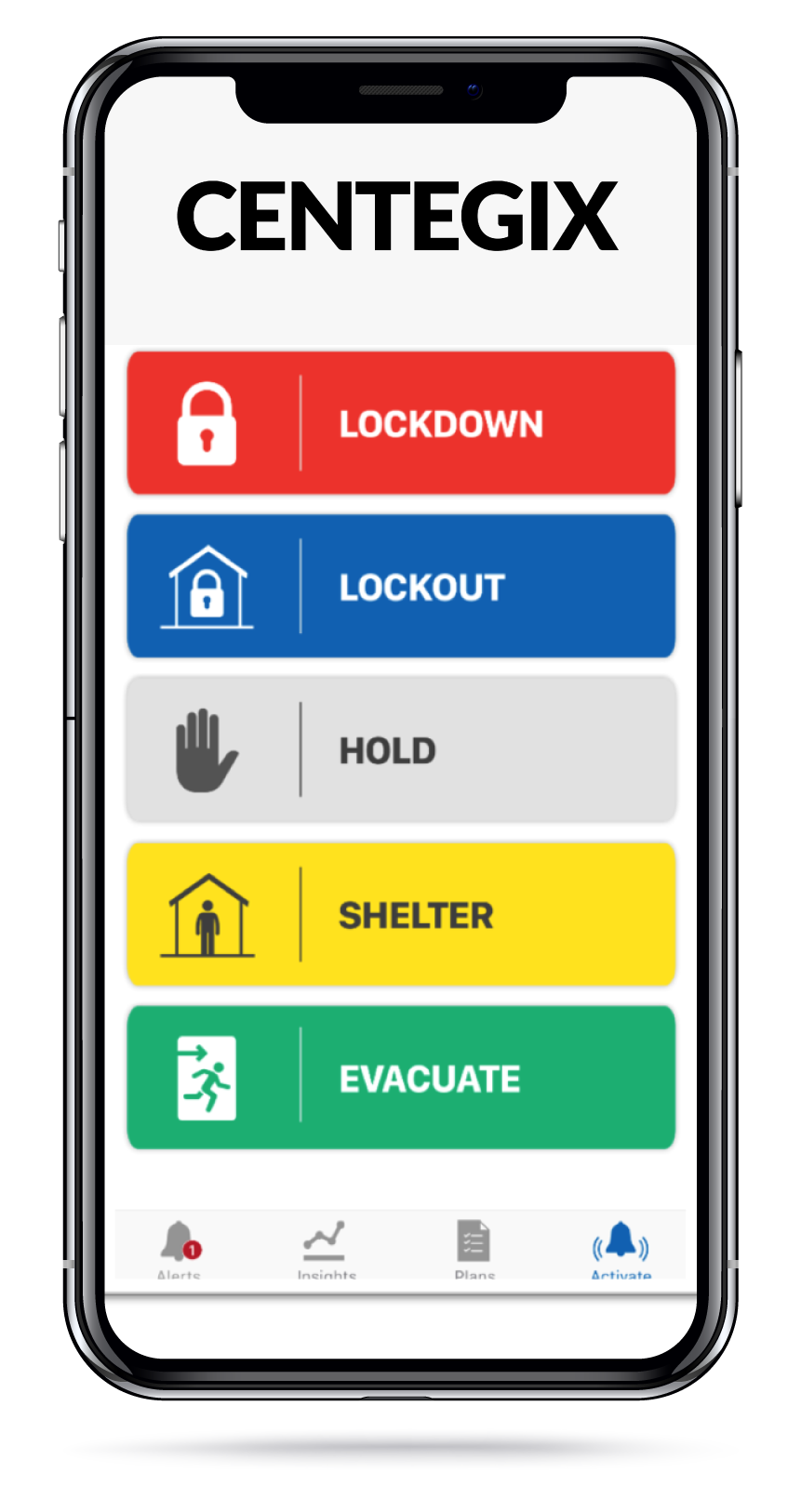 Staff Badge
All Employees
Auditory Cues
Integrated into intercom system
School Responders
Notification on mobile devices
Authorities Notified
Option for integration with communication systems for local authorities
Visual Cues
Alert Beacon
Auditory Cues
Integrated into intercom system
Instruction
Displays on computer and mobile devices
School Responders
Notification on mobile devices
Instruction
Displays on computer and mobile devices
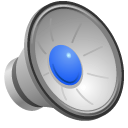 Mobile App
District Leadership
[Speaker Notes: In an event of a campus alert (active shooter, law enforcement issue, weather emergency), this is what occurs.  
Let’s walk through an example of what happens during a campus alert.  
When the badge is pressed (in this example of a lockdown) it can activate the alert beacon, show a message on every computer in the school and notify responders immediately on their mobile phones and computers]
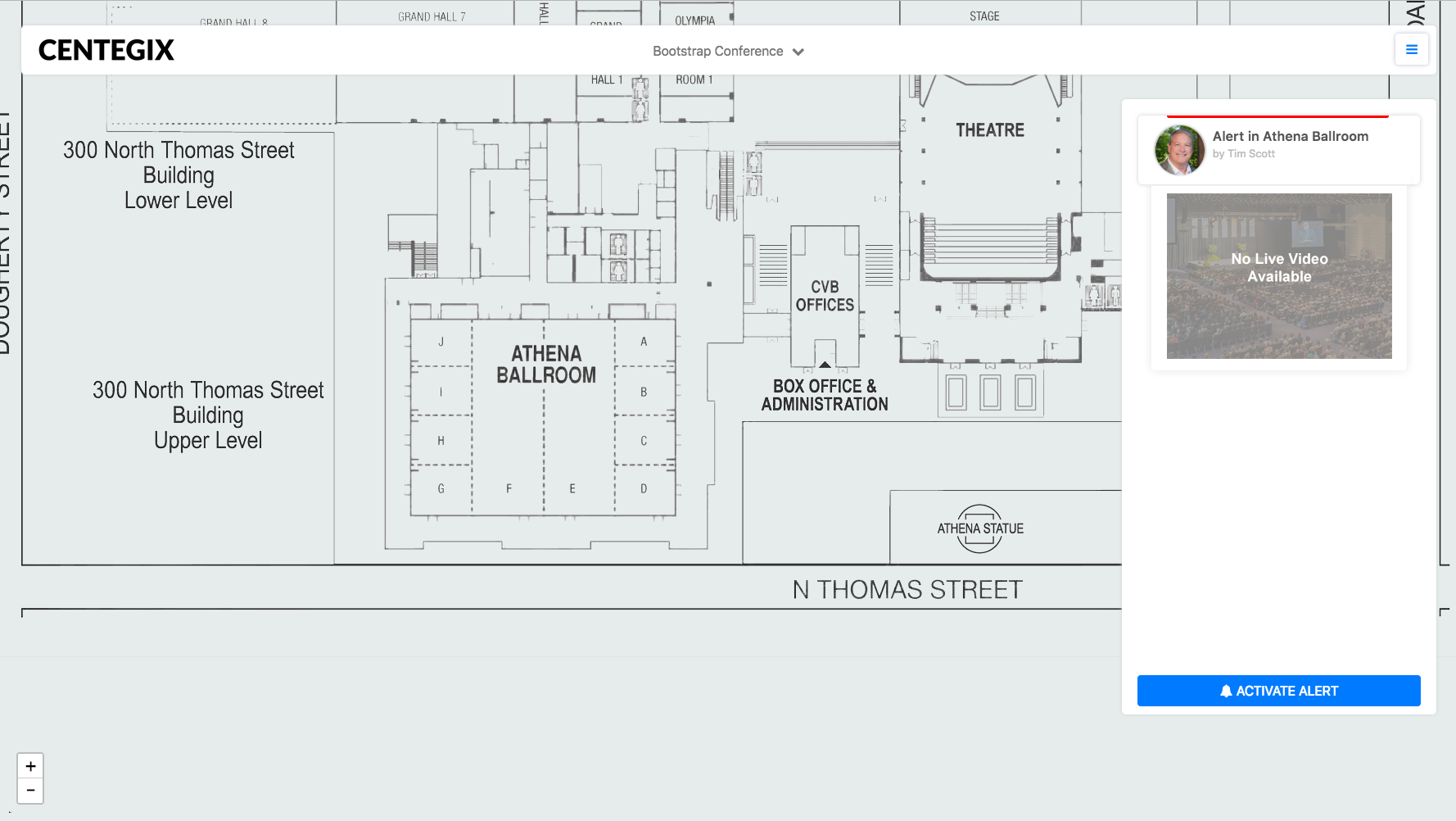 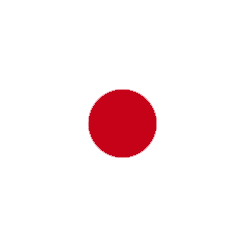 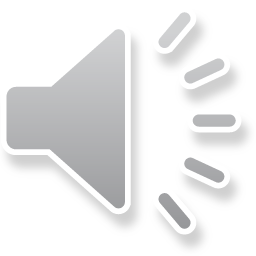 [Speaker Notes: As you can see, the beacons are flashing, the siren is sounding,]
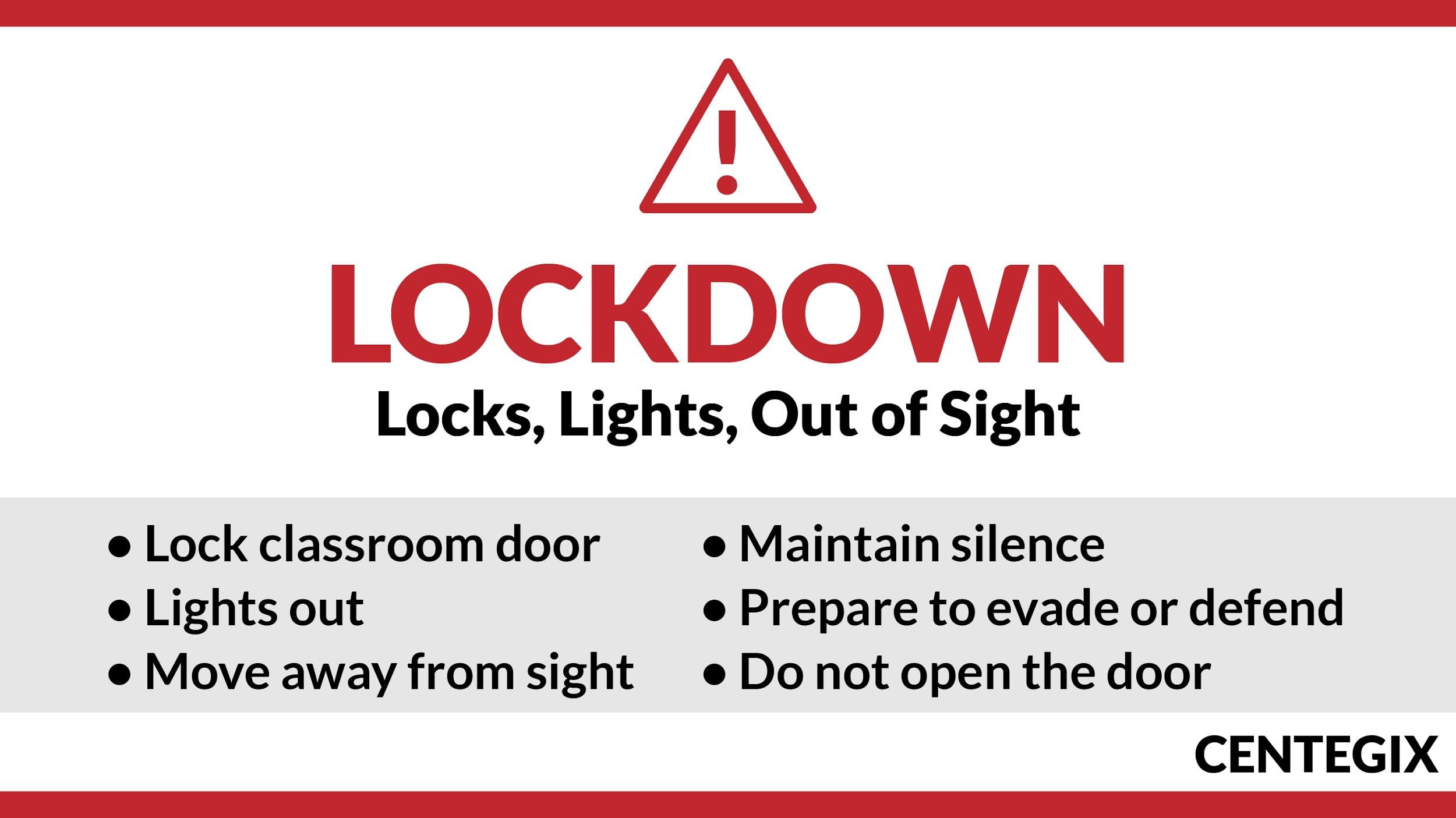 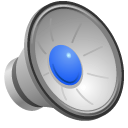 [Speaker Notes: Instructions displayed on devices 
displayed school-wide.]
Responders -  Notification
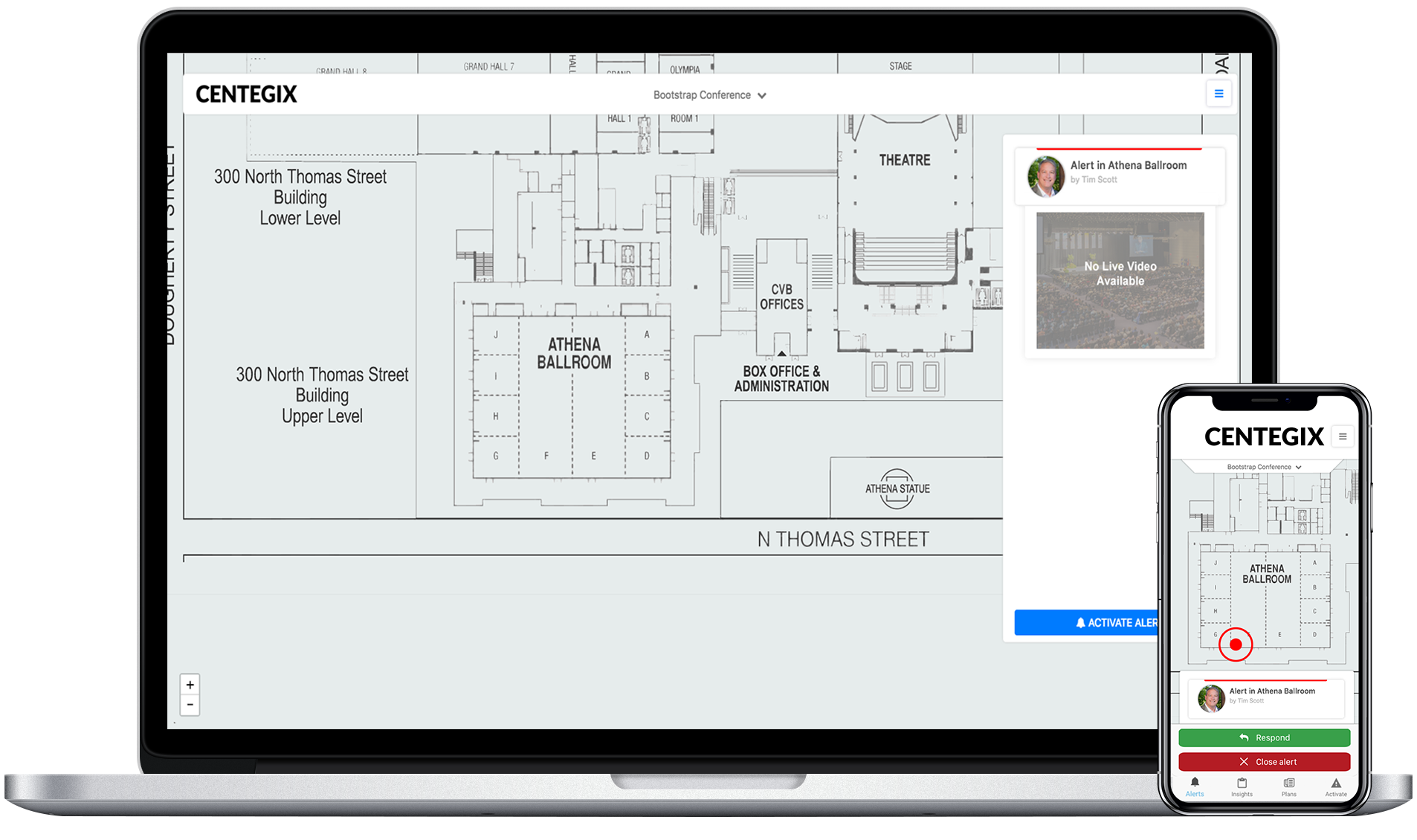 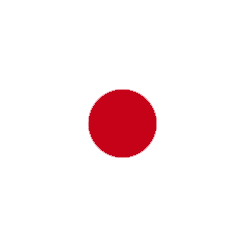 [Speaker Notes: Moses - Add updated image of Supt Tim Scott to the laptop view
Alysse - get updated image for the cell phone version from Adam

What happens to the responders computer screen? 
Responders get a mobile notification - with 
Ability to respond
Ability to close alert, 
and include comments]
Campus Alerts - School/Region/District Issue
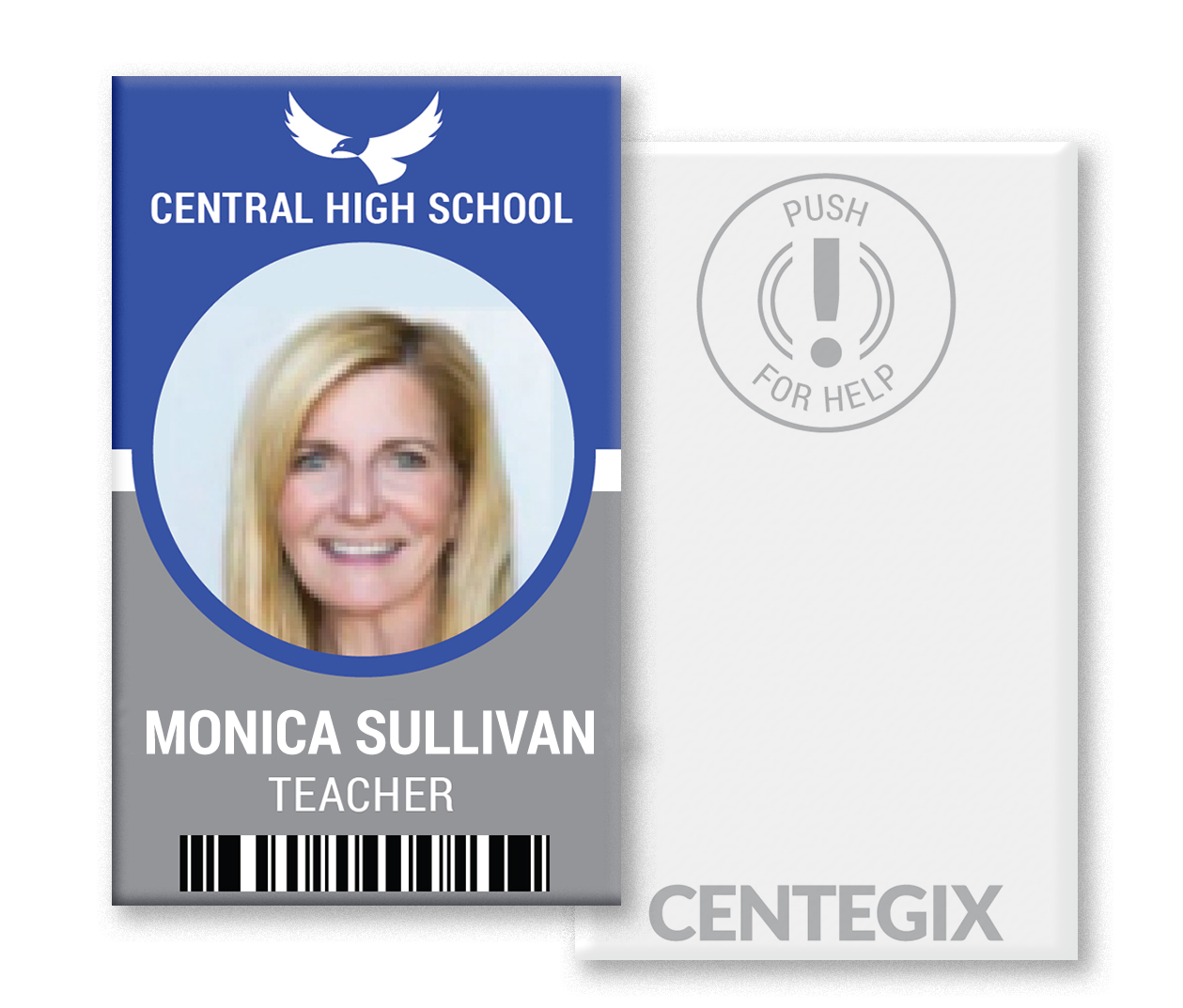 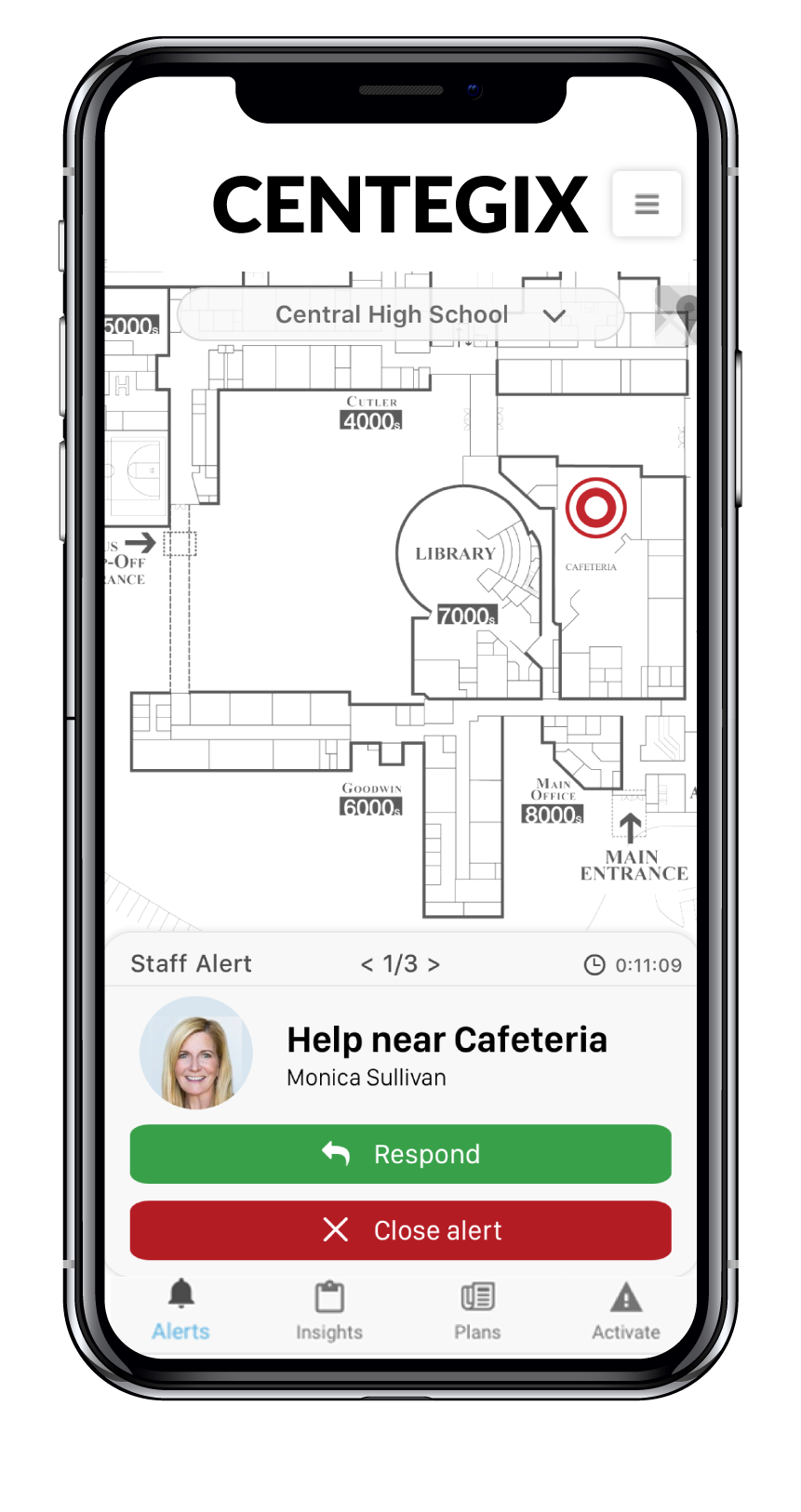 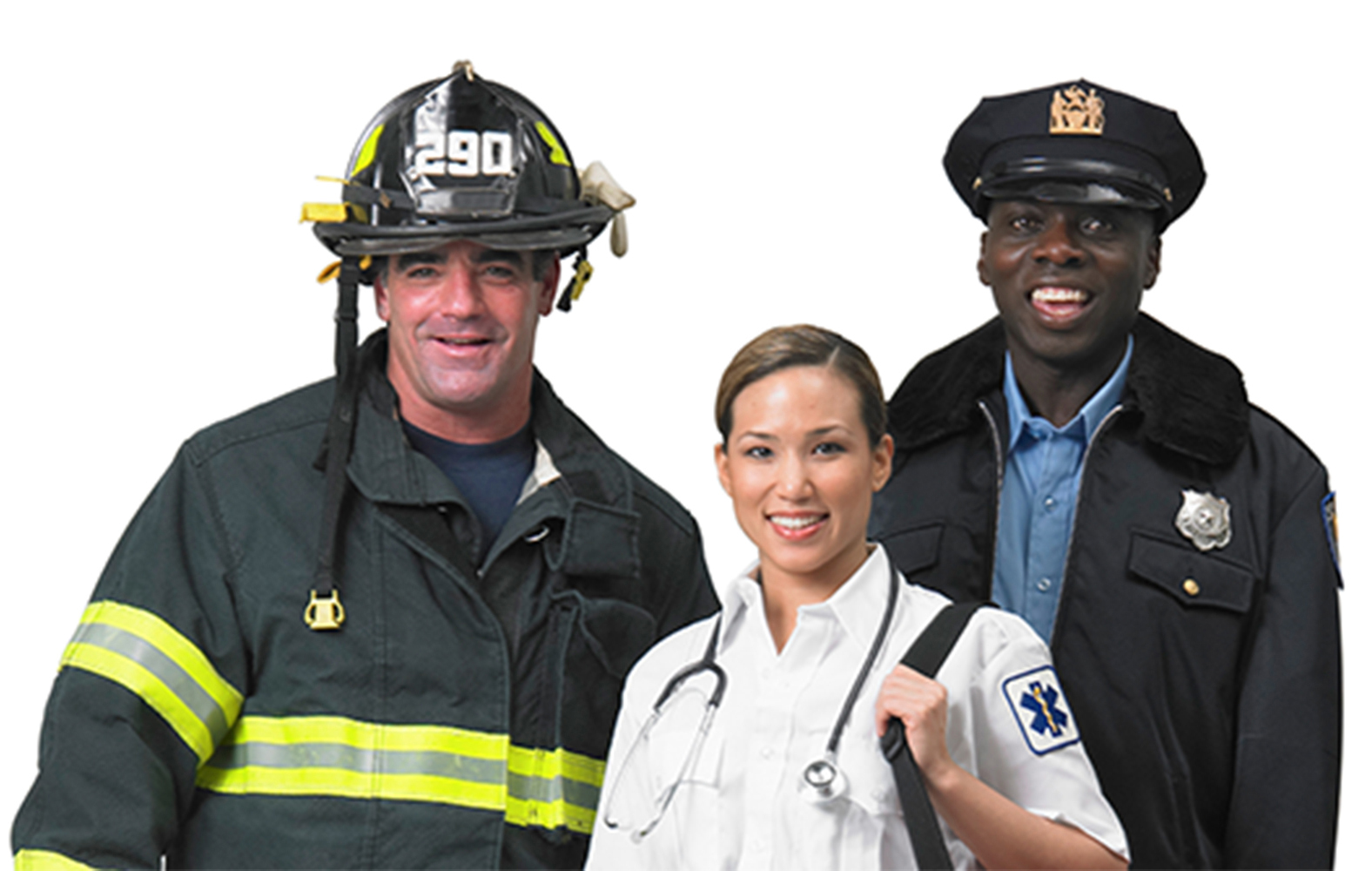 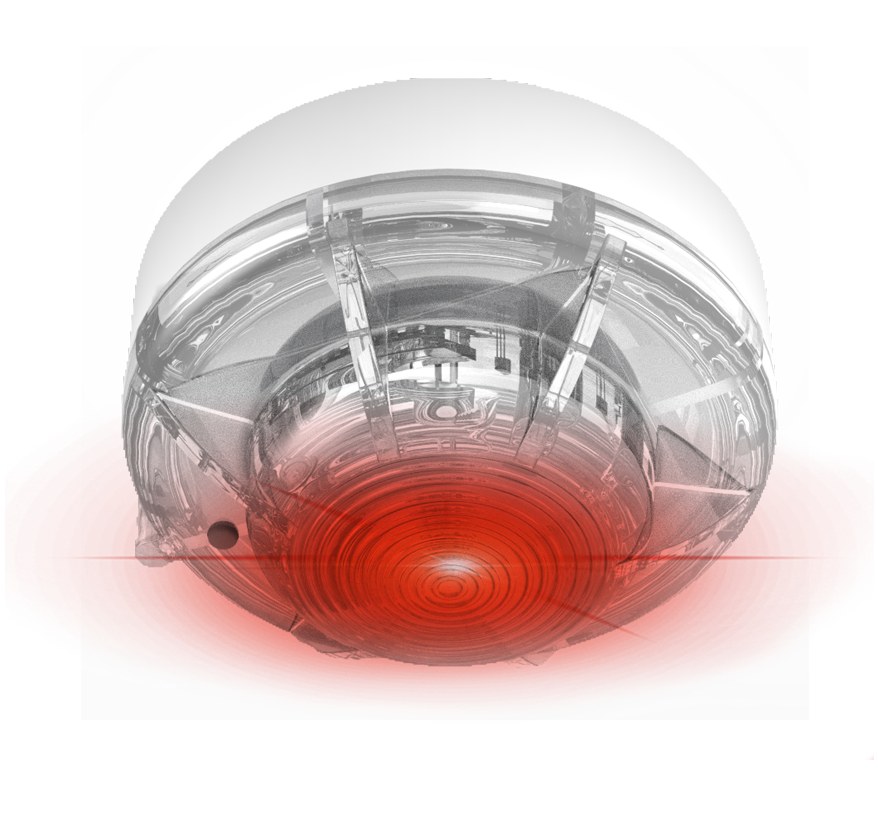 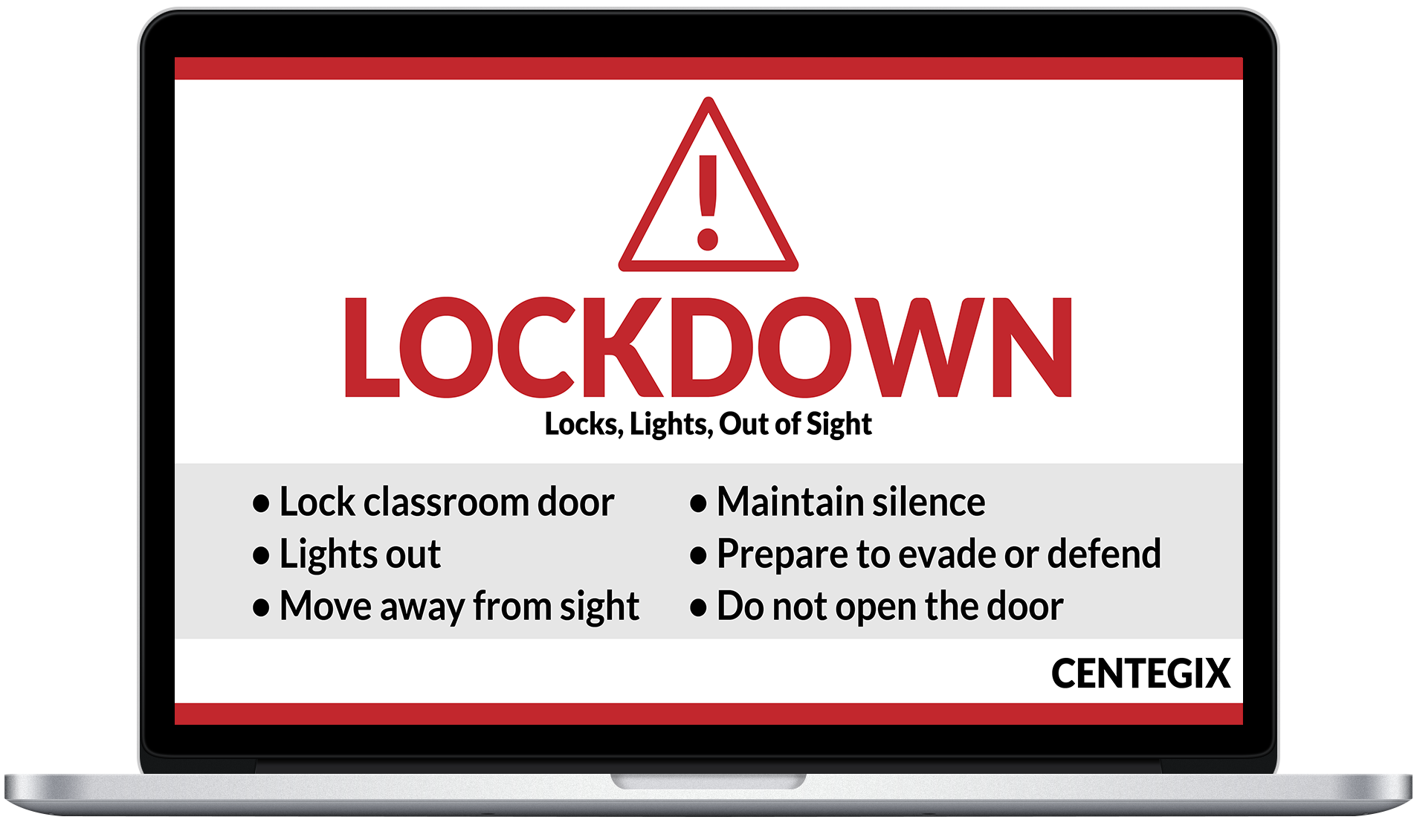 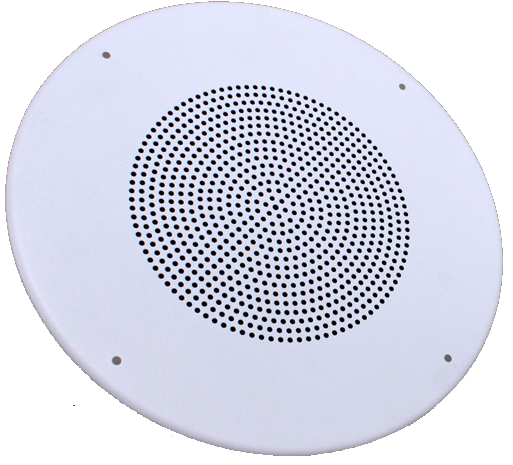 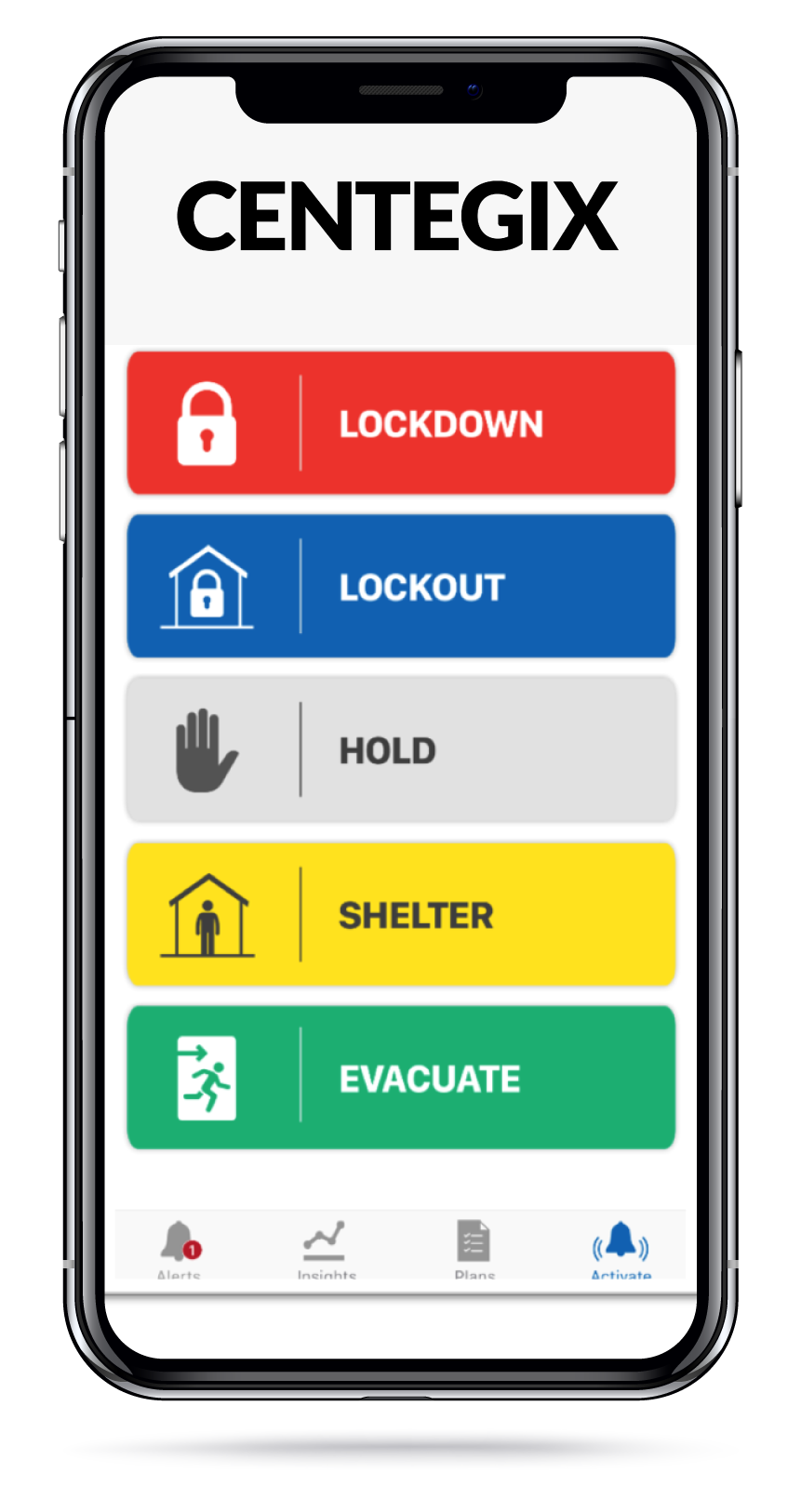 Staff Badge
All Employees
School Responders
Notification on mobile devices
Authorities Notified
Option for integration with communication systems for local authorities
Visual Cues
Alert Beacon
Auditory Cues
Integrated into intercom system
Instruction
Displays on computer and mobile devices
Mobile App
District Leadership
[Speaker Notes: In an event of a campus alert (active shooter, law enforcement issue, weather emergency), this is what occurs.  
Let’s walk through an example of what happens during a campus alert.  
When the badge is pressed (in this example of a lockdown) it can activate the alert beacon, show a message on every computer in the school and notify responders immediately on their mobile phones and computers]
Data and Analytics
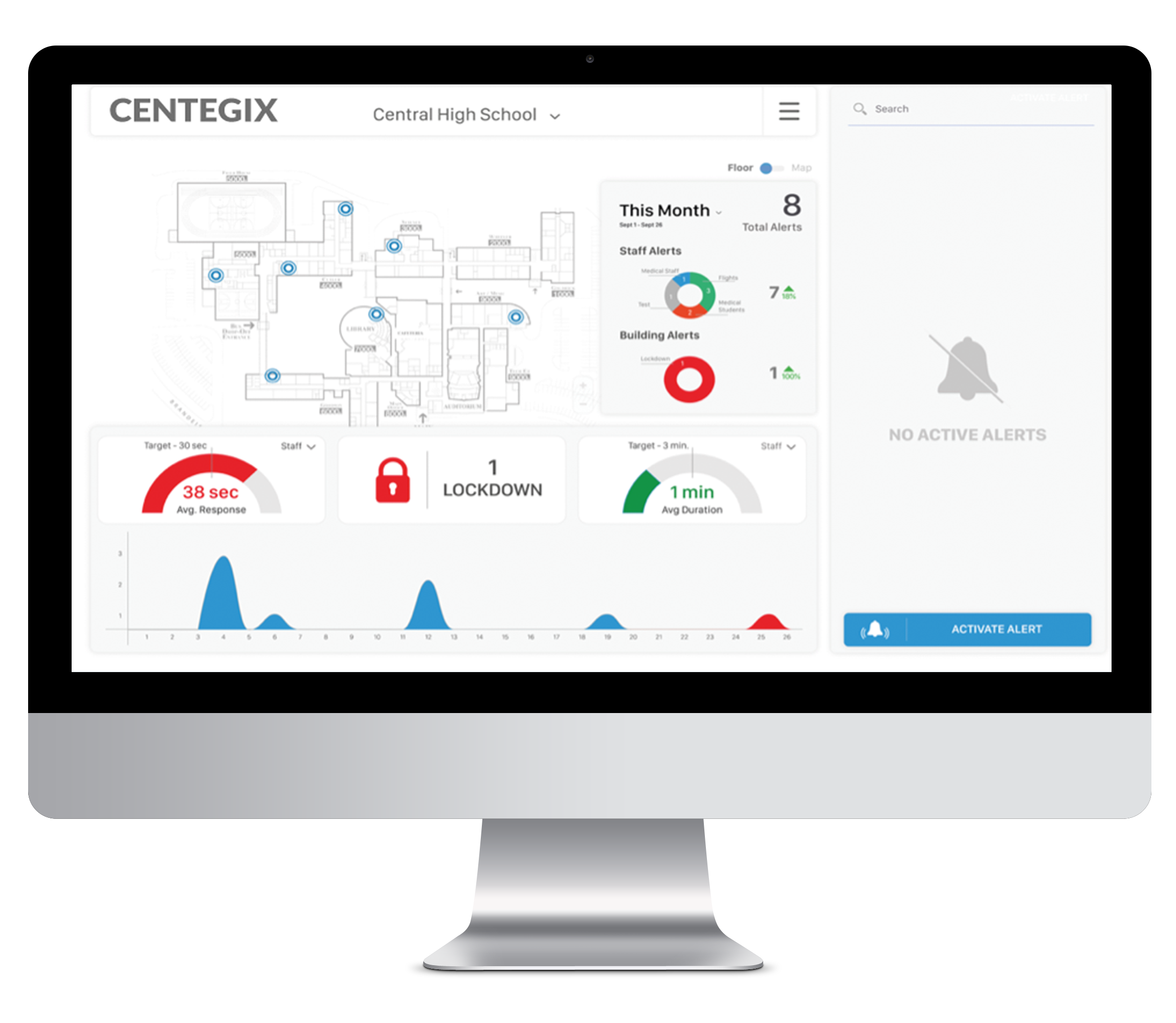 Automatically Capture Incident Data 
Trend Data
District Benchmarks
[Speaker Notes: For both types of alerts, you will have data and analytics that roll up and are provided to you. 

Hillsborough example - 4 drills per year, this data would help improve/reassign/reallocate staff, etc. 
Columbus example - every 6 seconds
 
Automatically capture incident data:
Who, what, when, where, why - including who responded, how long it took, etc.  All of this is rolled into an Alert Summary
Trend data
Able to compare school to school - to improve response times, and adjust number of responders, location of responders, etc.
District Benchmarks
Inform stakeholders of your district goals, and actual metrics - frequency of alerts, types of alerts, response times, etc. 
After every event, whether building or staff level - all of the data is provided:
What type of event
Who responded
How long did it take to respond?
How long did it take to close?

This can be useful information to continue to improve response time/communication for safety drills and actual events. And to be able to drill down into the analytics - are responses taking longer in Bldg 12 versus Bldg 9?  5th grade hall verus K hall?  Do we have enough responders?  Do we have the right responders?]
“As Superintendents, we are charged with doing everything we can possibly do to keep students safe.”

Dr. Mike Newton, 
Jasper County Superintendent
Fall Bootstrap Conference
[Speaker Notes: https://www.forbes.com/sites/forbestechcouncil/2018/09/06/how-new-innovations-can-make-schools-safer/#9626f9d736b3 
The Captain is a 10 year veteran and ensures the safety and security of 63 public schools serving 67 K students and 10K employees
 told to the  told the Texas House of Representatives Committee on Public Education. 
The Need For School Safety Innovations
The increasing frequency of school shootings in the United States has placed security in the forefront of the minds of parents, teachers, administrators and community leaders. Some find comfort in statistics, pointing out that school shootings are comparatively rare when measured against the number of students in our schools. To do so, however, is a mistake. “Those things don’t happen here” is a myth. School shootings have happened everywhere -- in rural, suburban and urban school districts; in elementary, middle, and high schools; in our colleges and universities. During the last half of the 2018 school year, there was a shooting somewhere in America on average every week. In Santa Fe, Texas, and Parkland, Florida, major losses of life and mass casualties resulted, devastating those communities. Since the Columbine High School massacre, statistics show the frequency of school shootings has steadily increased.]